comunidades_online
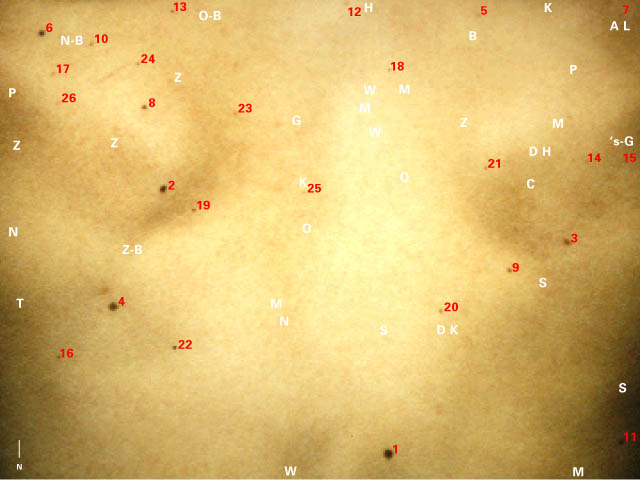 domesticidade e sociabilidade em políticas públicas para inclusão digital
“São nesses recônditos da sociedade,
seja em redes eletrônicas,
seja em redes populares de resistência comunitária,
que tenho notado a presença
dos embriões de uma nova sociedade,
germinados nos campos da identidade.”
Manuel Castells
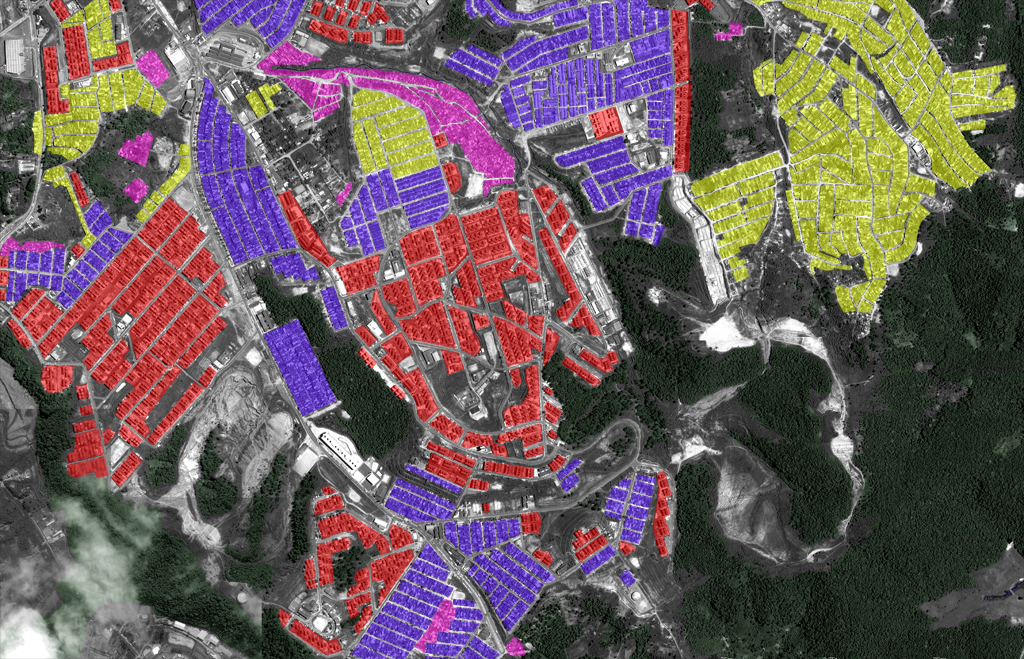 social apartments     social housing     slums     illegaly built houses
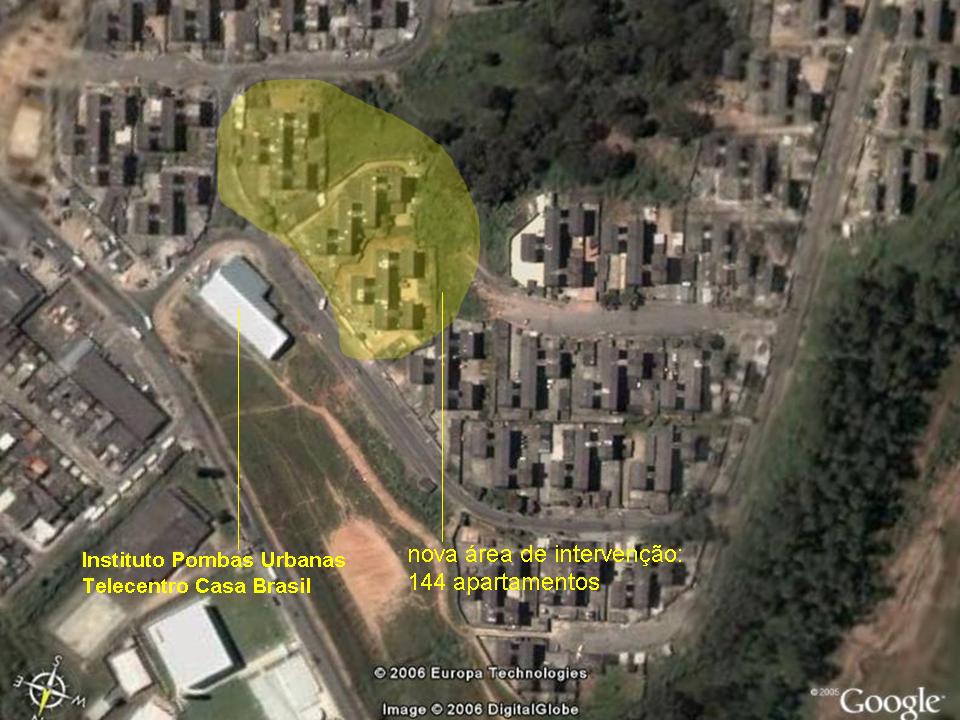 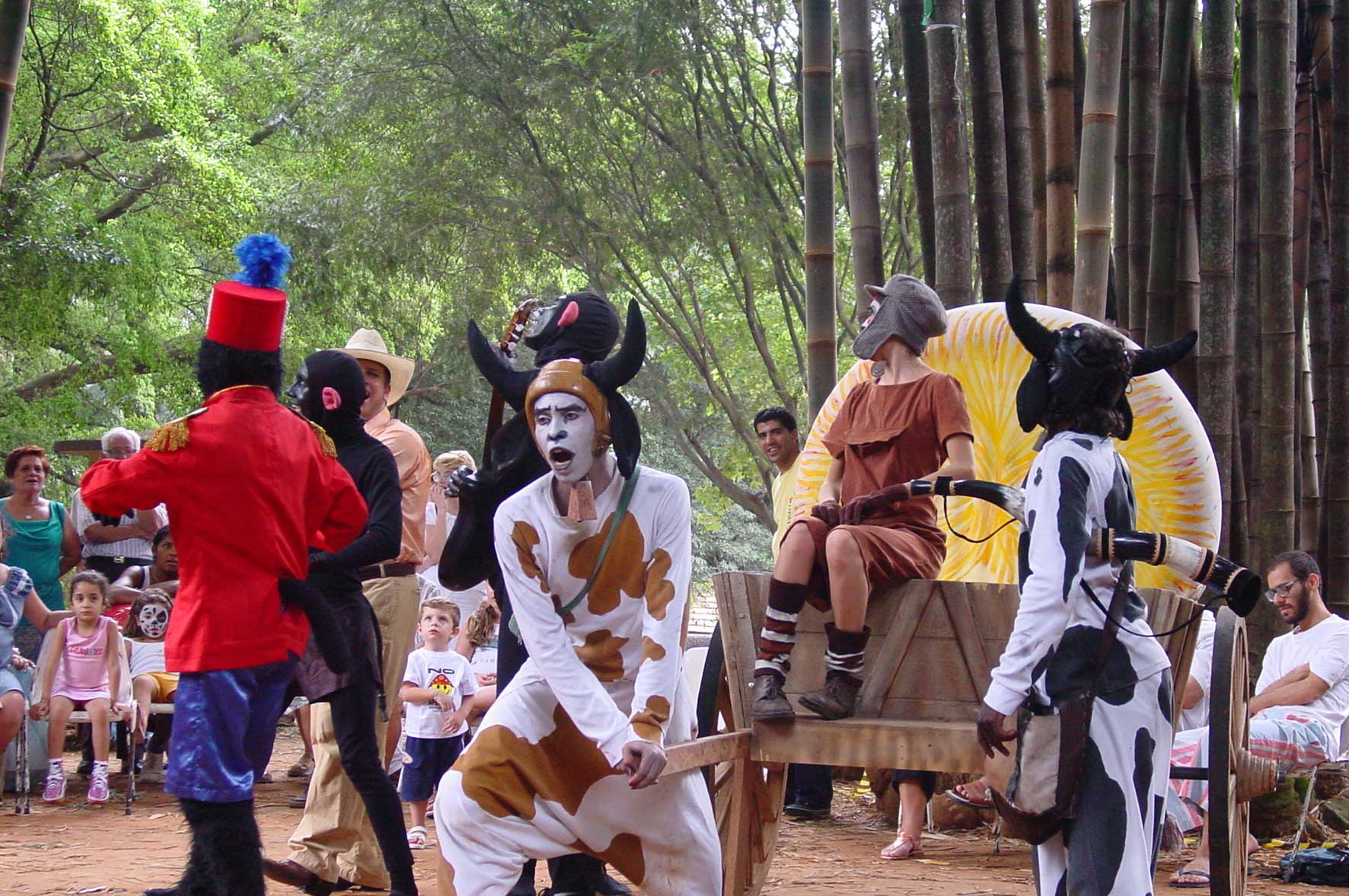 pombas urbanas!teatro na ruateatro para cidadaniawww.pombasurbanas.org.br
pombas urbanas!teatro na ruateatro para cidadaniawww.pombasurbanas.org.br
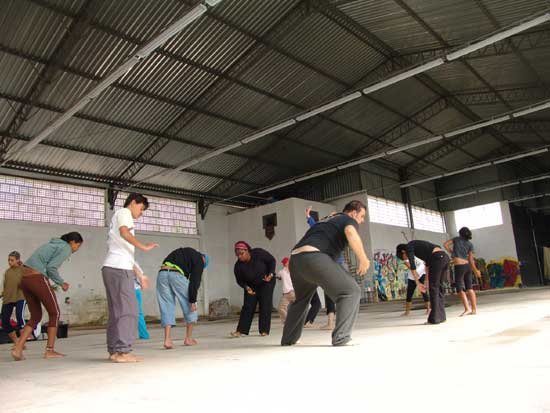 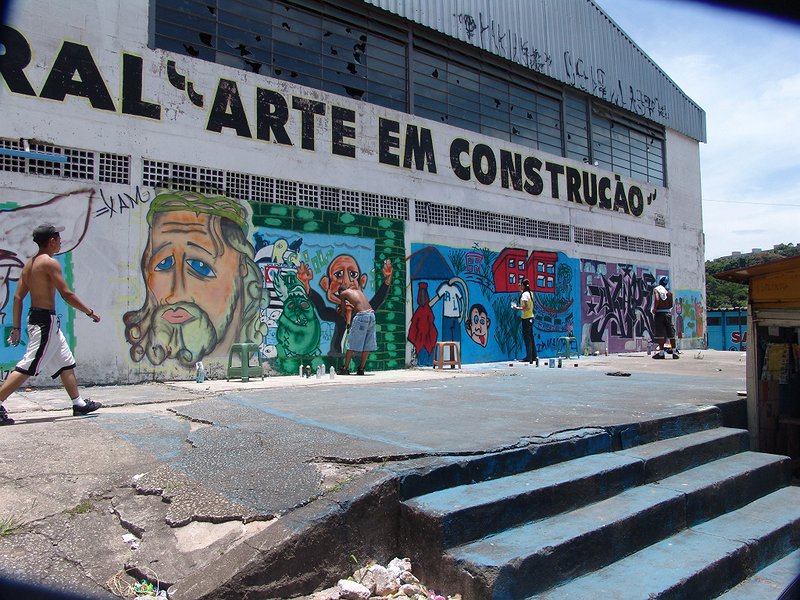 centro culturalarte em construçãowww.pombasurbanas.org.br
cinema | teatro | biblioteca | telecentro artesanato | pintura em tela | violão teatro para jovens | teatro para crianças circo | letramento | graffiti | fanzine | rádio
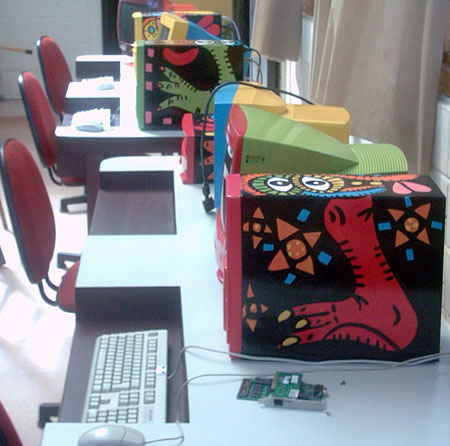 reciclar reciclar computadoresreciclar idéiasreciclar pessoasreciclar comunidadesre+ciclarinserção em outros cicloscombinação de ciclos
reciclar como ação cultural!
re+apropriação de tecnologias para transformação social
comunidades_online | www.nomads.usp.br/pesquisas/col/comunidades_online/
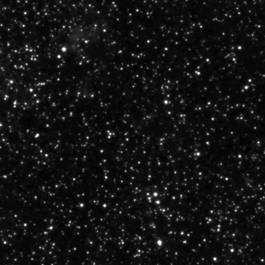 num céu estrelado
posso ver a mim mesmo
como uma pequena estrela
entre muitas outras
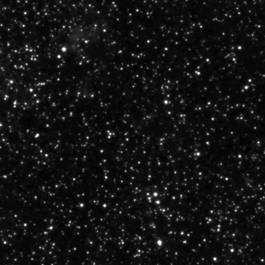 neste céu,
posso acrescentar estrelas
como assuntos de meu interesse
que eu quero partilhar
com a minha comunidade
.
espaço físicoprojeto e execuçãodesign de mobiliário 
equipamentosservidor6 terminais reciclados 
manual de funcionamentoobjetivosquatro passosespaço físicogrades de funcionamentooficinascursos
interfacessite do telecentro onlineinterface para oficinas 
oficinasprogramaçãorealização de formação de multiplicadores
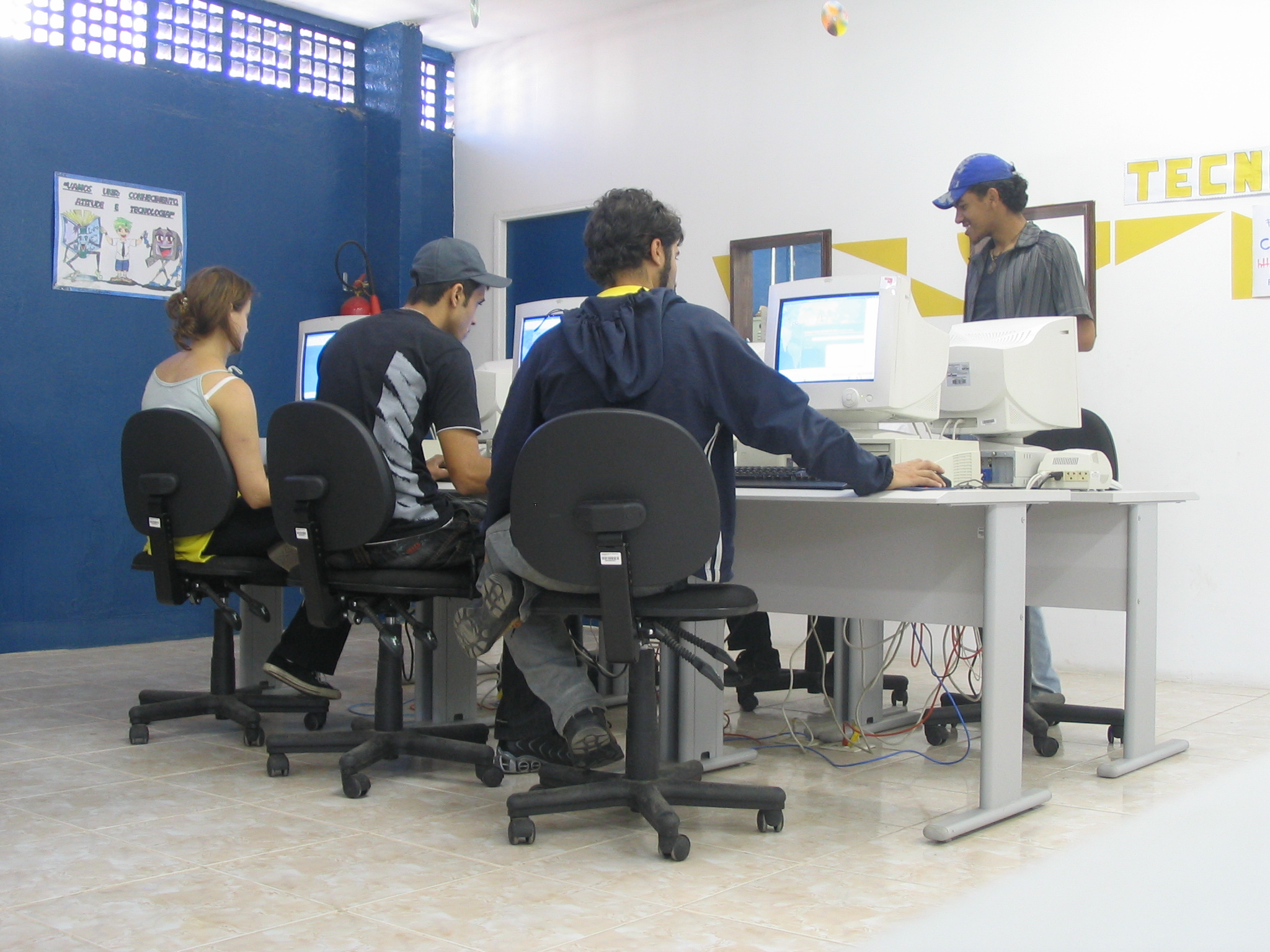 telecentro
rede apartamentos
oficina de reciclagem
ações culturais
col:produtos
caracterização comunidadedados de comportamento e uso de espaçoslevantamento de 300 apartamentos
conexãoprojeto de infra-estrutura wirelessestudo de provisão comercial
equipamentosservidor35 terminais reciclados 
interfacesinterface de comunicação bases de dados acessível via website do projeto col online vídeo sobre uso de interface em palm top
oficinasprogramação e realização
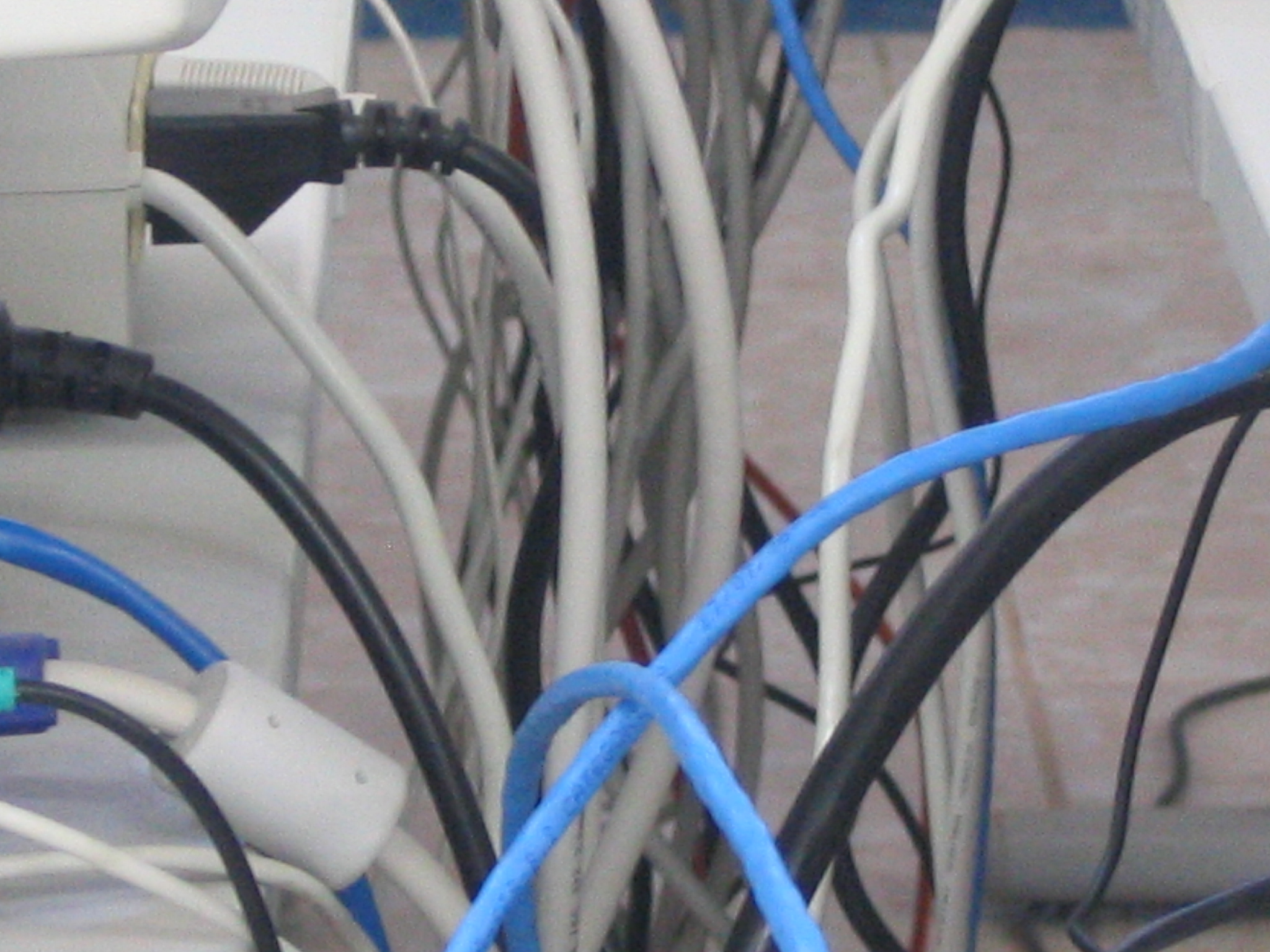 telecentro
rede apartamentos
oficina de reciclagem
ações culturais
col:produtos
espaço físicoprojeto de espaço físicodesign de mobiliário
recomendações geraisobjetivosequipamentosespaço físicoetapas de produçãooficinascursos
interfacesite da reciclagem online
produçãoprodução piloto realizada 
oficinasprincípios de programaçãorecomendações para formação de multiplicadores
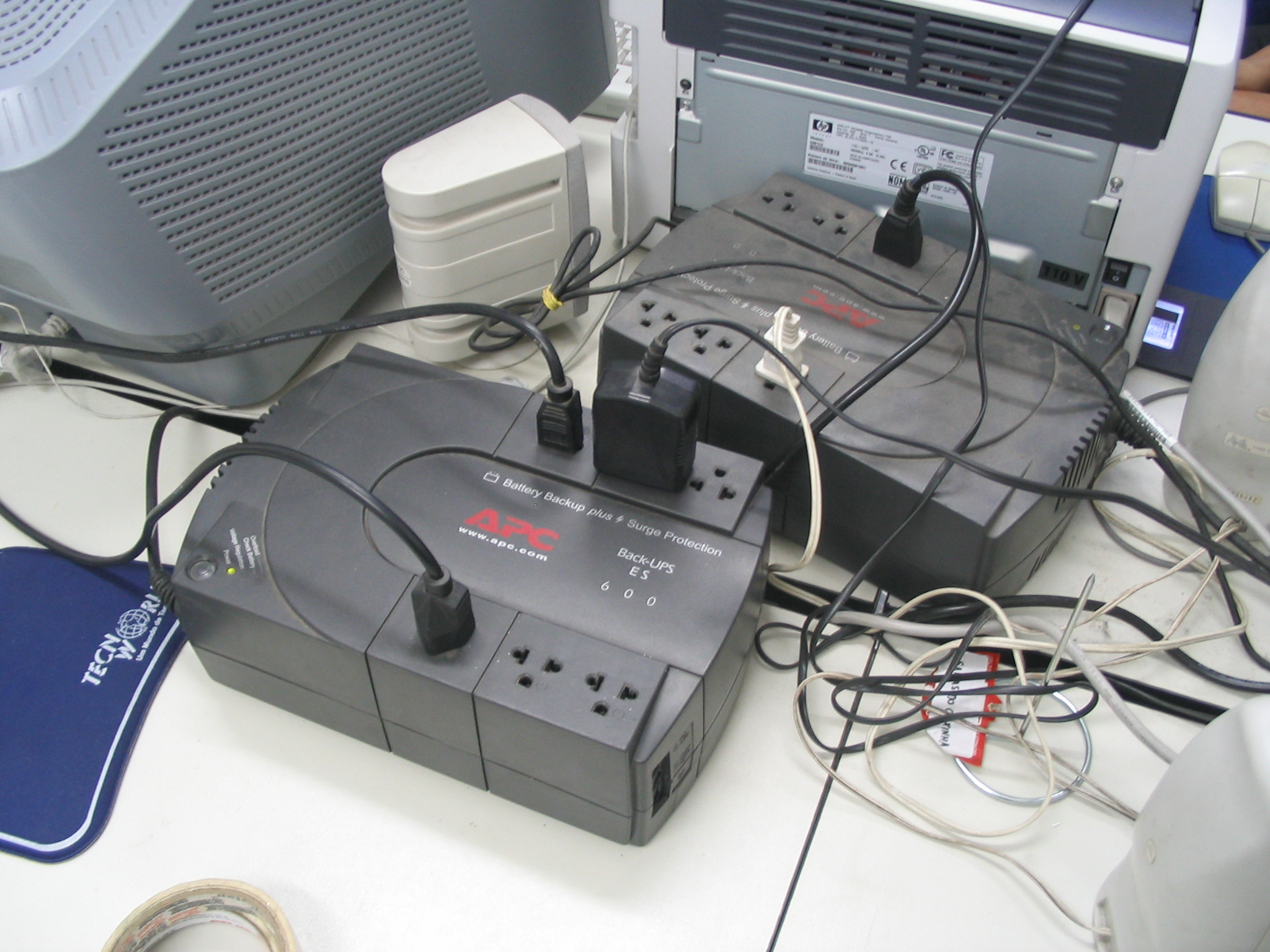 telecentro
rede apartamentos
oficina de reciclagem
ações culturais
col:produtos
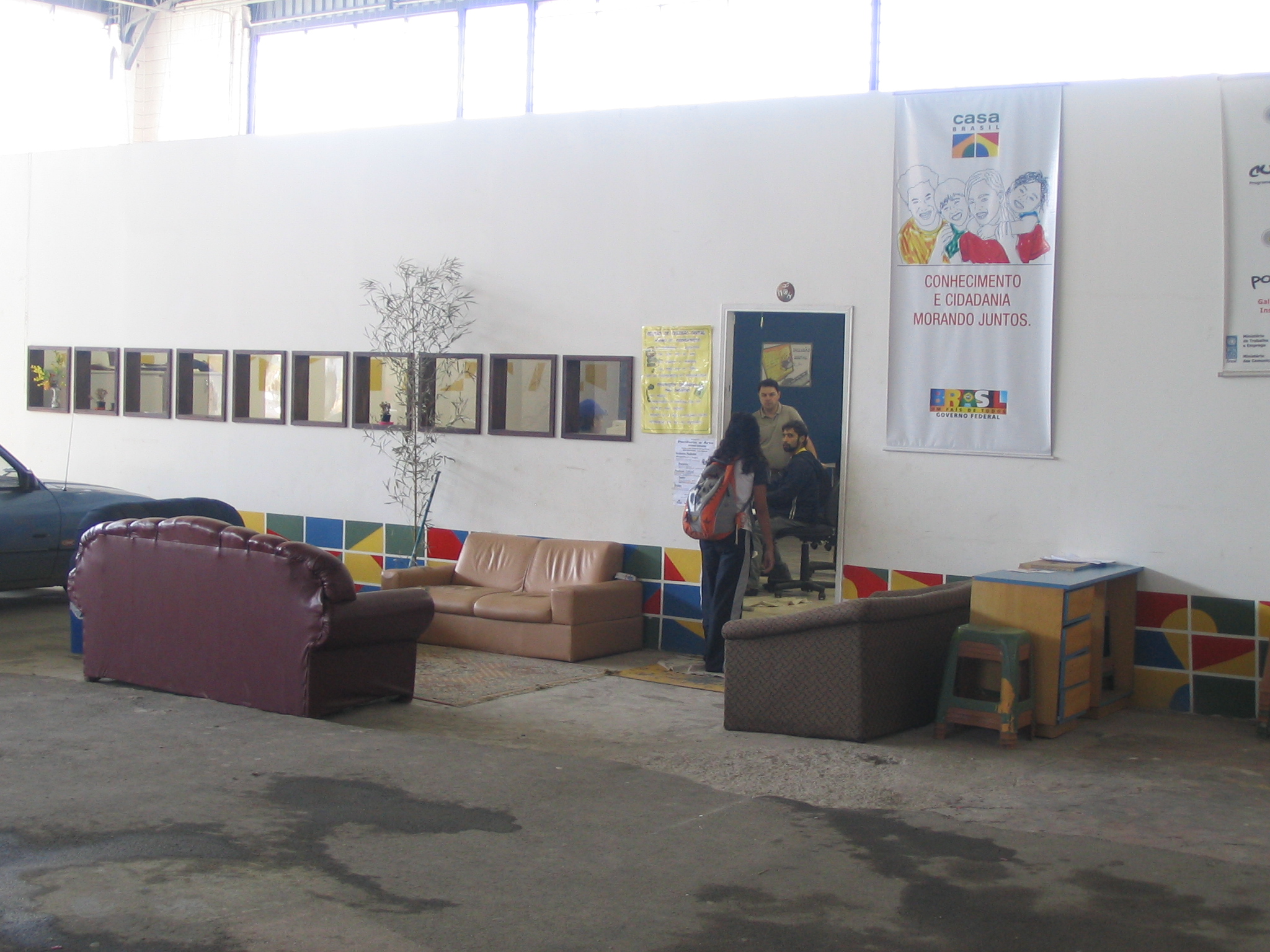 cursosprincípios para atividades no telecentrorealização de formação de multiplicadores 
espaço físicoprojeto e realização administração 1projeto e realização acesso metalúrgicosprojeto e realização depósitosassessoria auditório e arquibancadasprojeto sala de aula e administração 2estudo fachadas externasprojeto proteção externa de janelas 
interfacessite do centro cultural online 
biblioteca1 terminal reciclado
administração3 terminais reciclados
telecentro
rede apartamentos
oficina de reciclagem
ações culturais
col:produtos
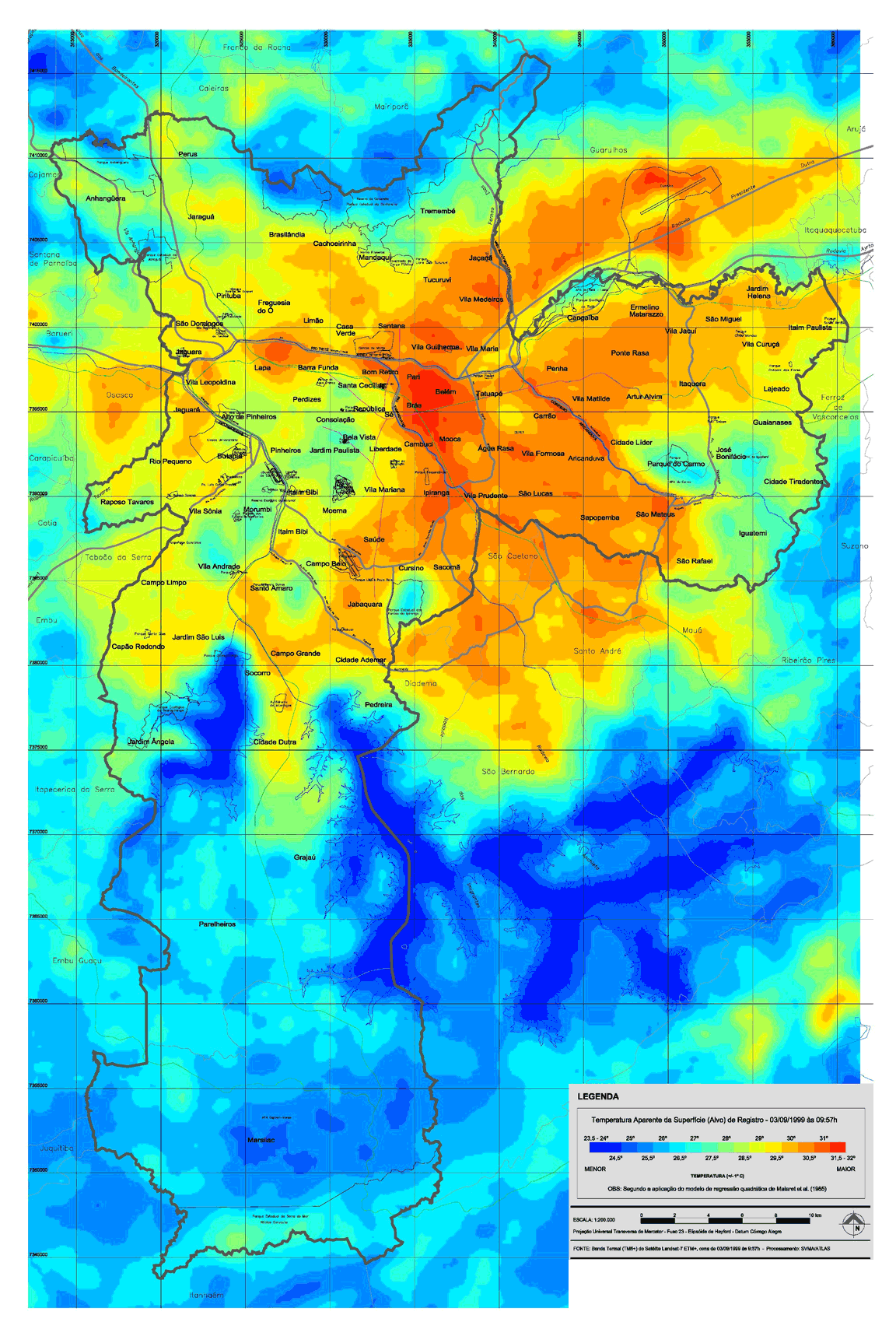 região 3ação cultural 3
região 4ação cultural 4
região 2ação cultural 2
região 5ação cultural 5
região 9ação cultural 9
região 6ação cultural 6
região 7ação cultural 7
região 8ação cultural 8
cidade tiradentescentro cultural arte em construção
col:são paulo
projeto territórios híbridos > meios digitais, comunidades e ações culturais
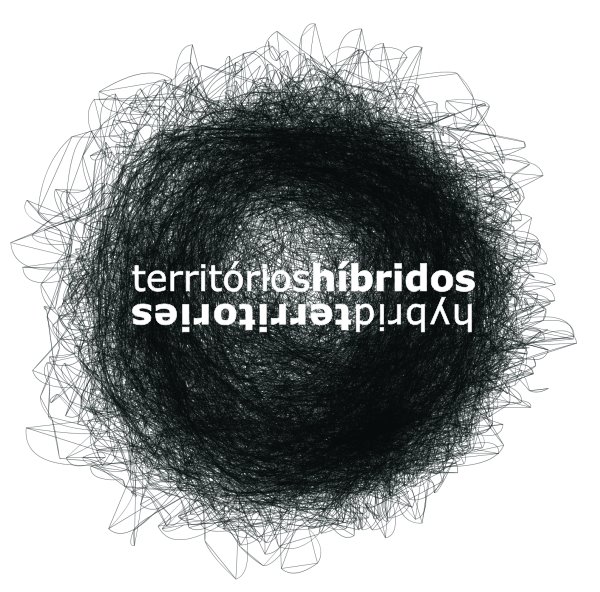 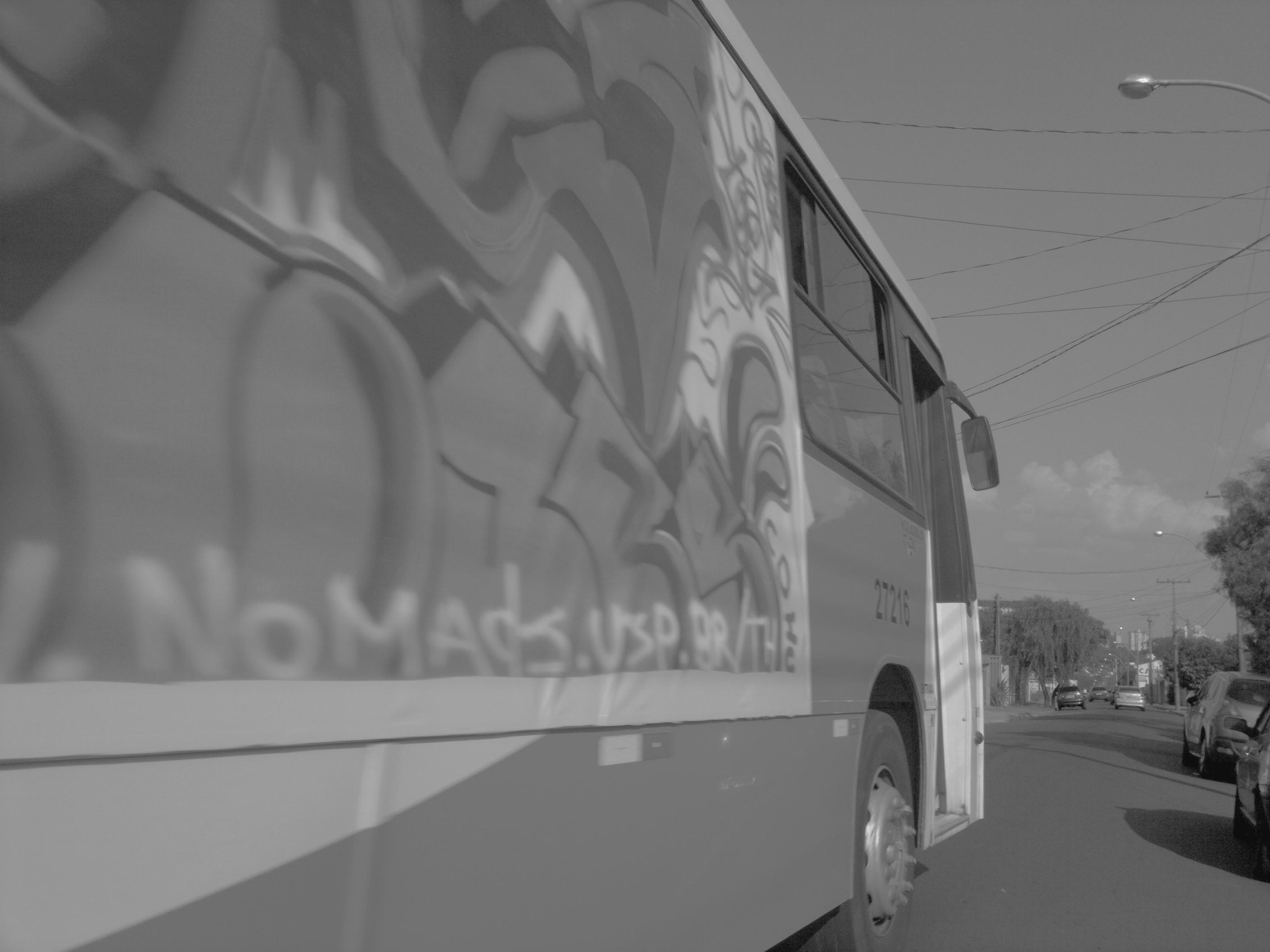 > temática
A temática central do projeto é a construção coletiva de espacialidades híbridas – combinando as instâncias concreta e virtual – em territórios urbanos através de ações culturais. 

Caracteriza-se pela preocupação em explorar a tolerância a diversidades e a ampliação de visões de mundo a partir da realização de atividades conjuntas com pessoas e grupos vivendo em realidades sociais distintas entre si. 

A noção de desenho da coexistência, expressando a finalidade do trabalho conjunto de diversos atores, entre eles o arquiteto, preside a definição de objetivos, ações, métodos, constituindo, em última instância, o principal resultado esperado ao final da pesquisa:

meios e estratégias, cuidados, implicações e desdobramentos para se predispor condições em que a coexistência de diferenças em meio urbano possa ser considerada rica e desejável.
ação graffiti: ônibus grafitado circulando na cidade de são carlos
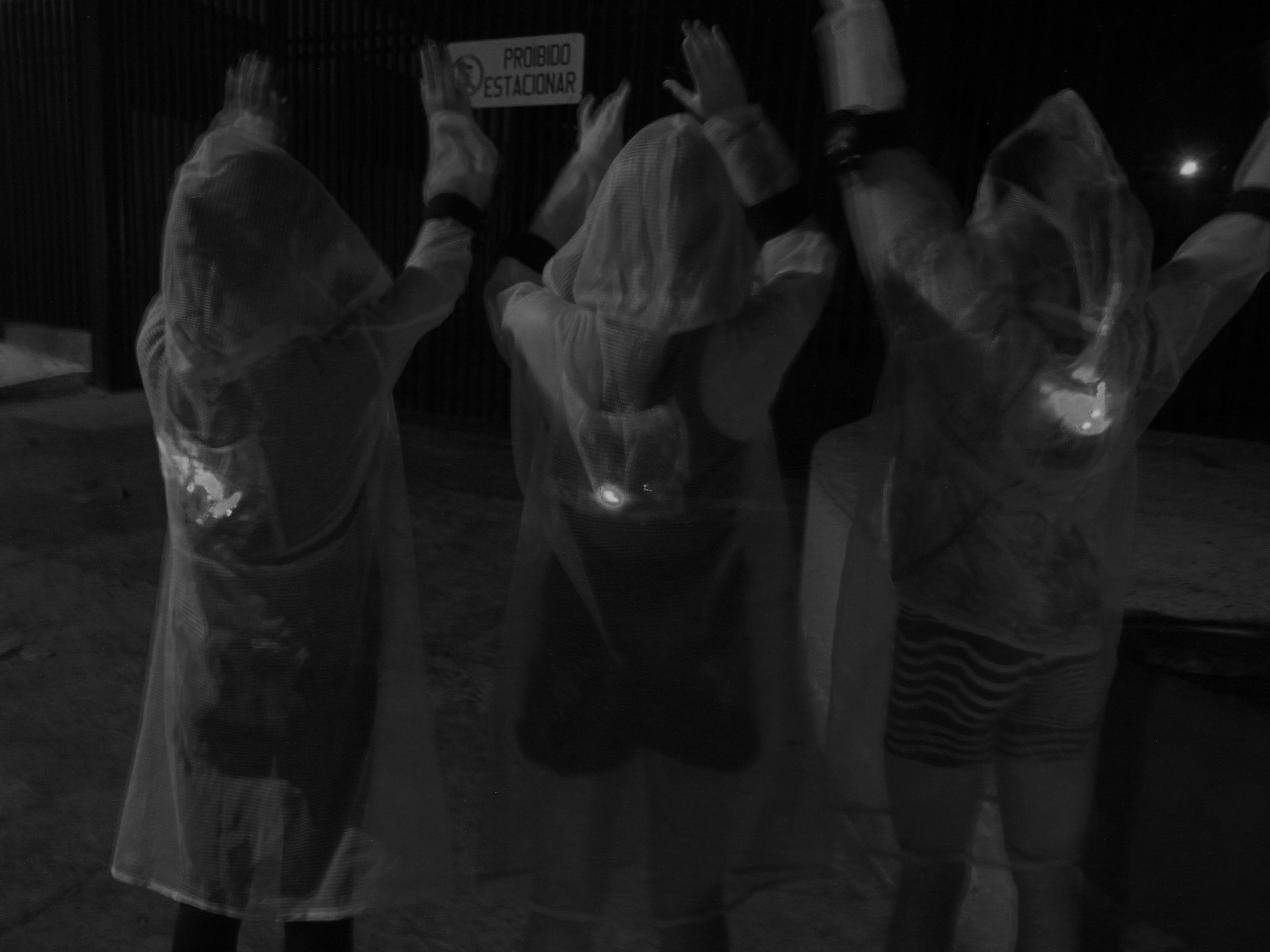 > objetivos
O projeto tem, como objetivo principal, explorar a constituição de espacialidades híbridas a partir da inserção e apropriação das tecnologias de informação e comunicação em comunidades geograficamente referenciadas, utilizando-se para isso de equipamentos eletrônicos móveis. 

Nesse sentido, visa também aprofundar discussões conceituais em relação ao uso qualificado dessas tecnologias por pessoas e comunidades pertencentes a diferentes universos.

Como horizonte maior onde tais objetivos se acomodam e ganham sentido, propõe-se, como
resultado final, a formulação de políticas públicas capazes de estimular o reconhecimento e valorização de diversidades culturais, socioeconômicas, étnicas e regionais, entre grupos distintos da população residentes em fragmentos urbanos, através de ações de cunho cultural promovidas pelo poder público em cooperação com o terceiro setor, auxiliadas pelo uso de meios digitais.
ação captas:  capas na noite
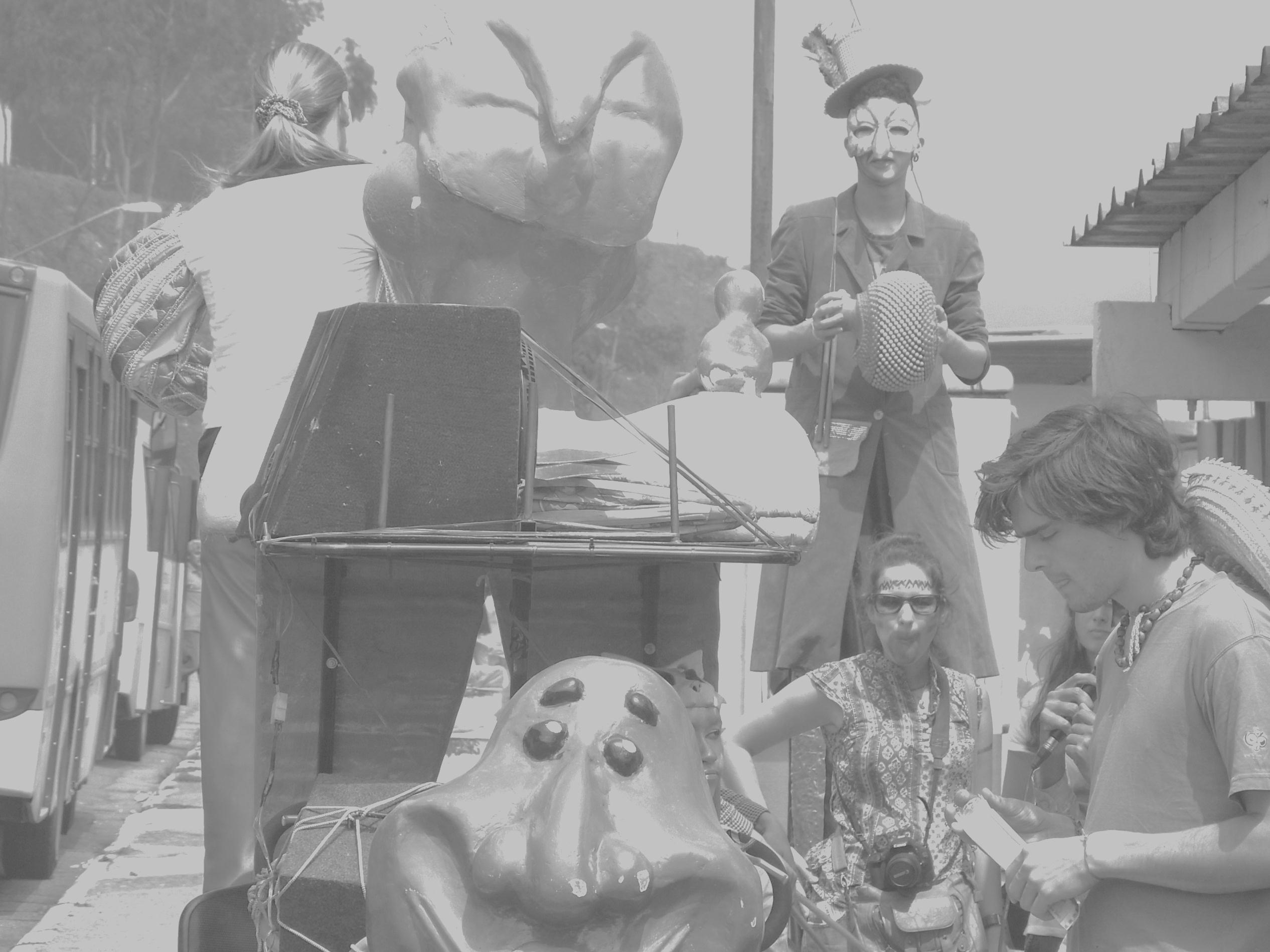 > metodologia
O projeto pressupõe a realização de ações culturais que utilizam meios digitais como ações-piloto para implementação futura de políticas públicas na área de cultura. 

Essas ações são realizadas em parceria com o poder público, organizações do terceiro setor, coletivos culturais, instituições acadêmicas, entre outros. 

A pesquisa se baseia na metodologia da pesquisa-ação, que envolve processos colaborativos de geração e de aplicação do conhecimento do pesquisador como participante em projetos de mudança social, ignora fronteiras entre disciplinas, e defende as trocas entre o meio acadêmico e a sociedade.
ação conjuntos: rádio de rua em cidade tiradentes, são paulo
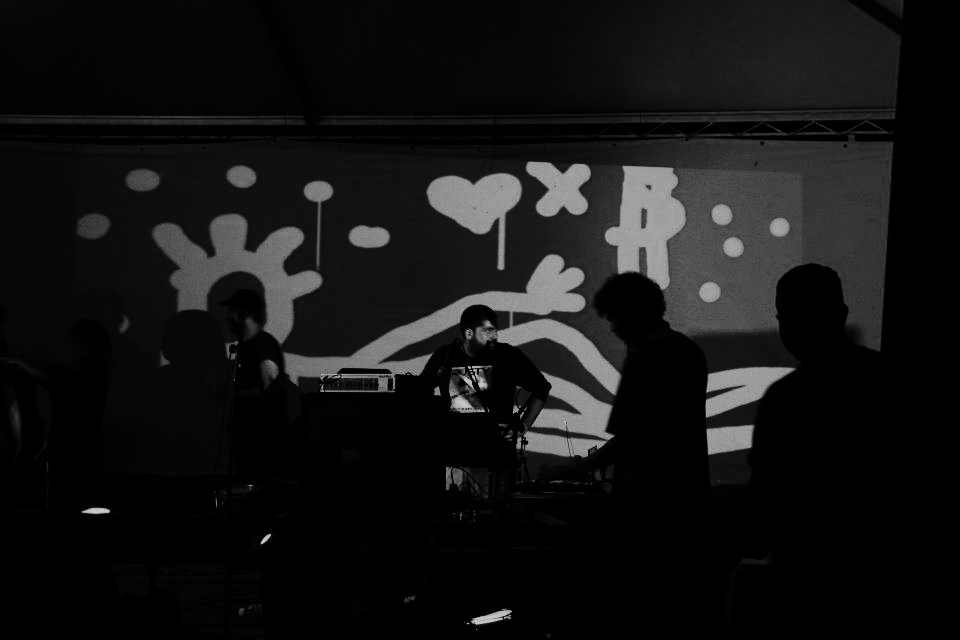 www.nomads.usp.br/territorioshibridos
ação graffiti: grito rock no parque do bicão, são carlos
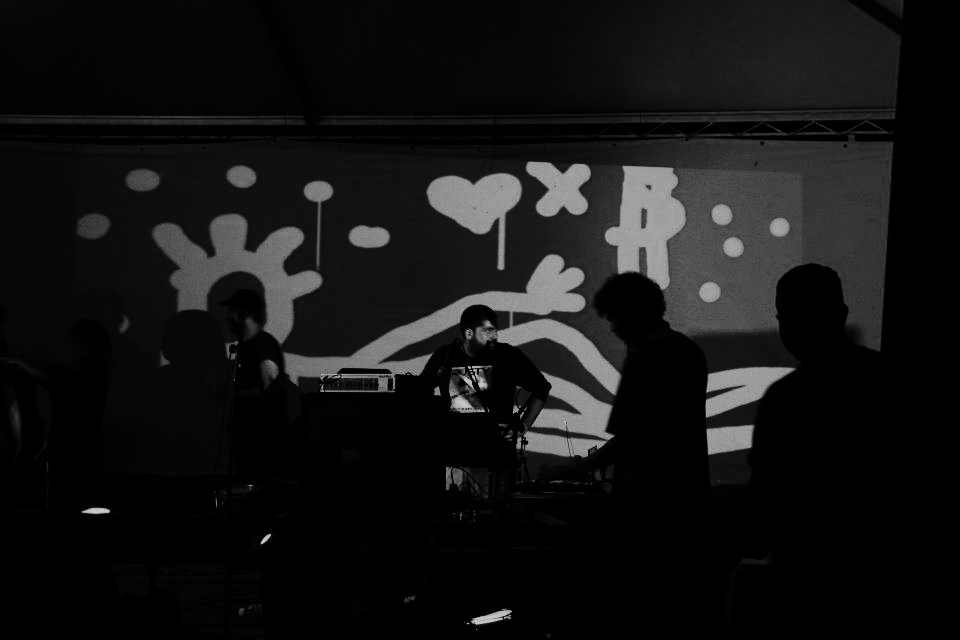 ação graffiti: grito rock no parque do bicão, são carlos
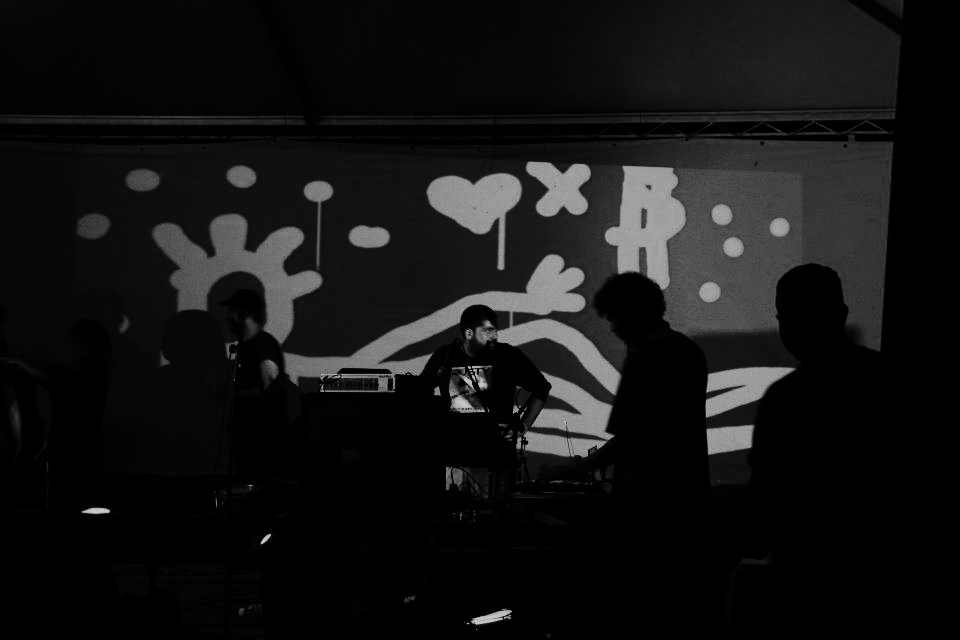 www.nomads.usp.br/territorioshibridos
ação graffiti: grito rock no parque do bicão, são carlos
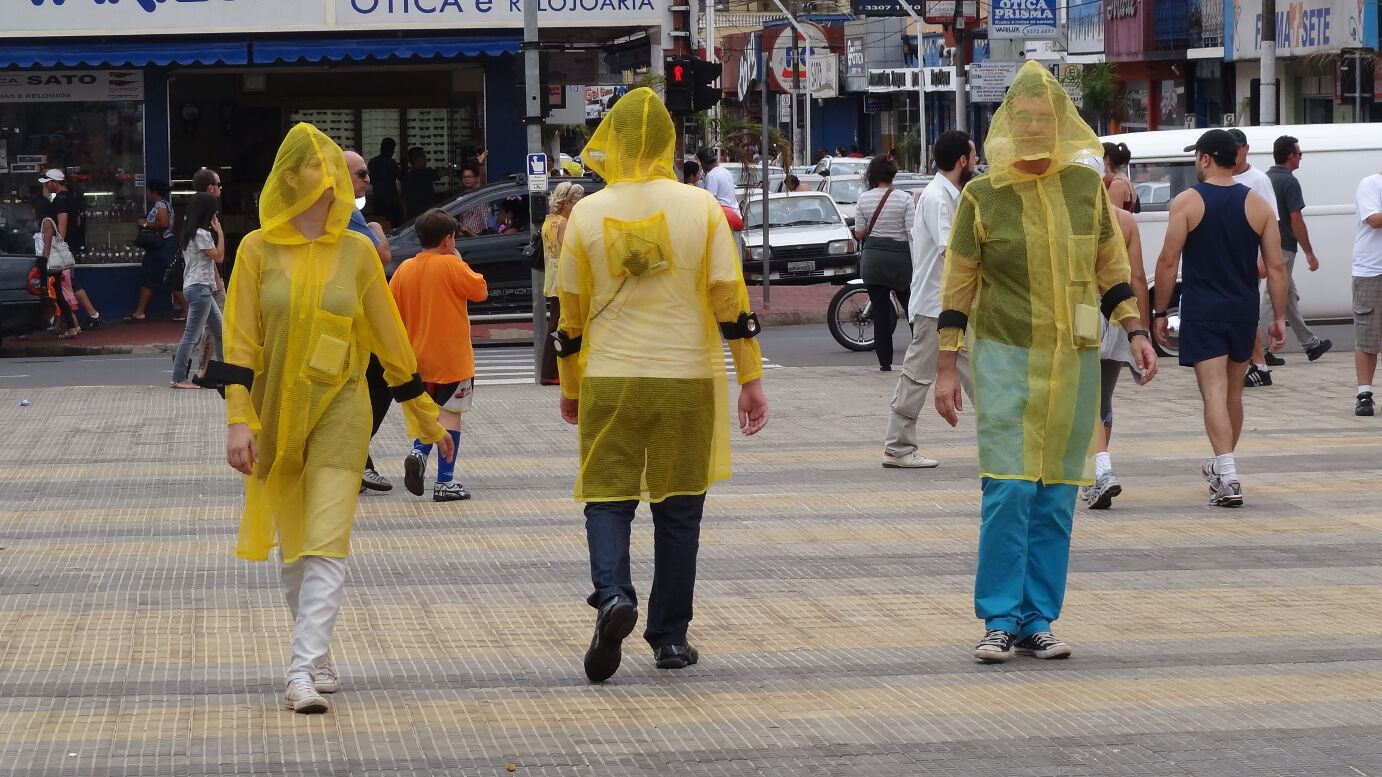 BODY 01
wearable interface, cell phones
action COR01 > captas:  capes and cell phones
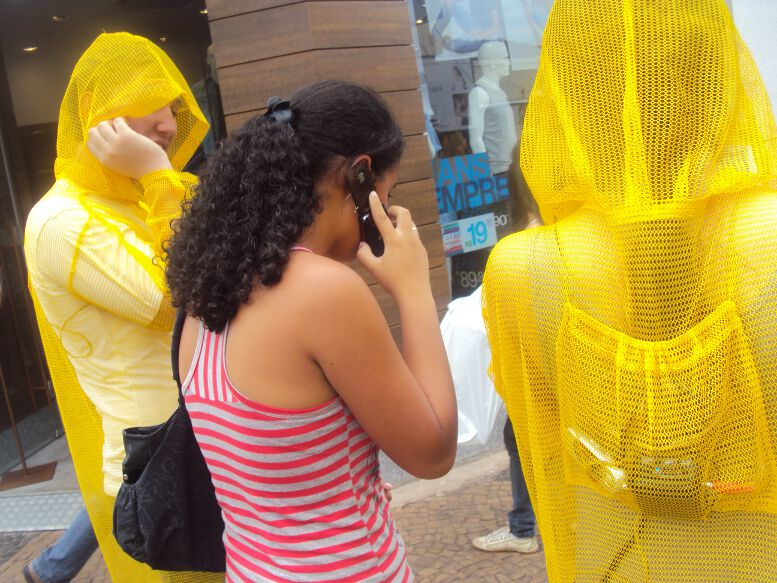 BODY 01
wearable interface, cell phones
action COR01 > captas:  capes and cell phones
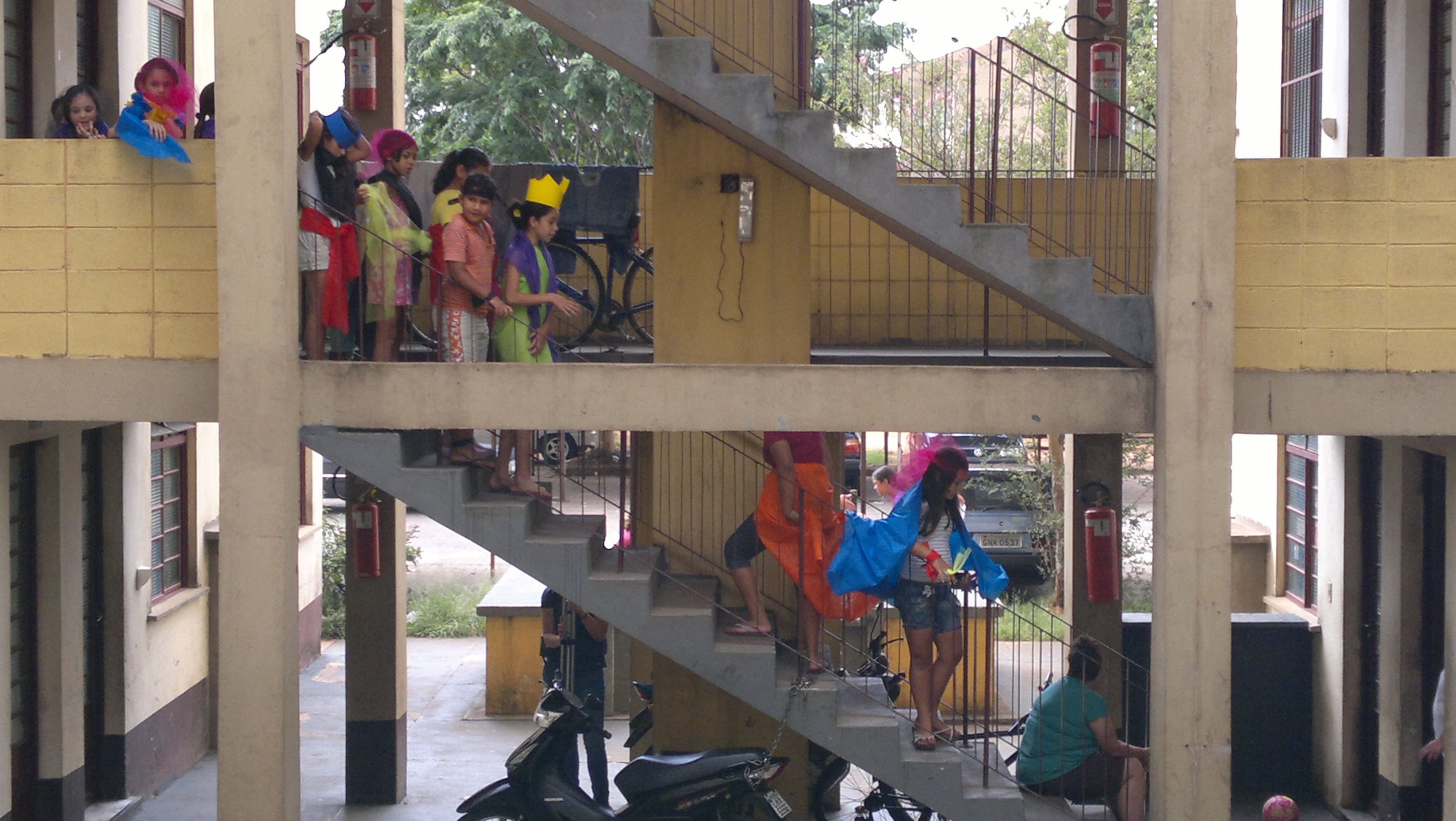 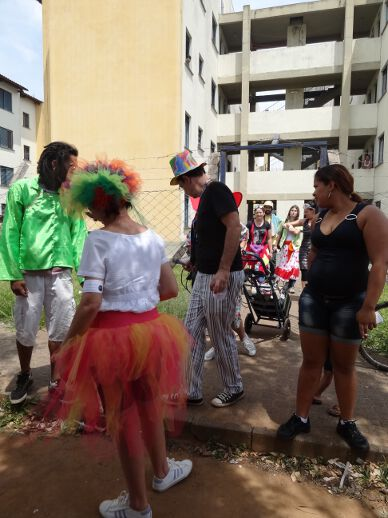 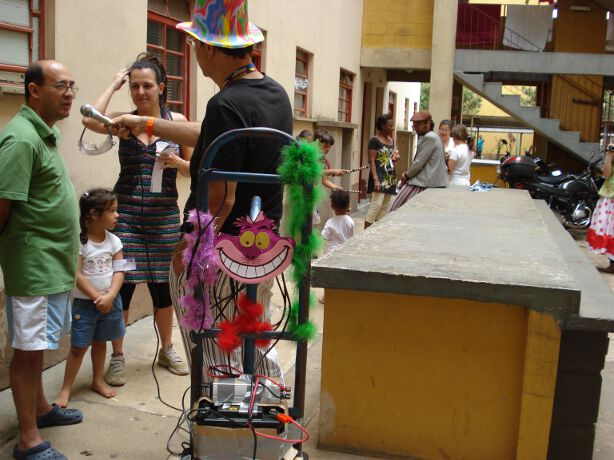 BODY 02
street radio, skype, webfanzine
action COR02 > housing complexes: street radio in sao carlos
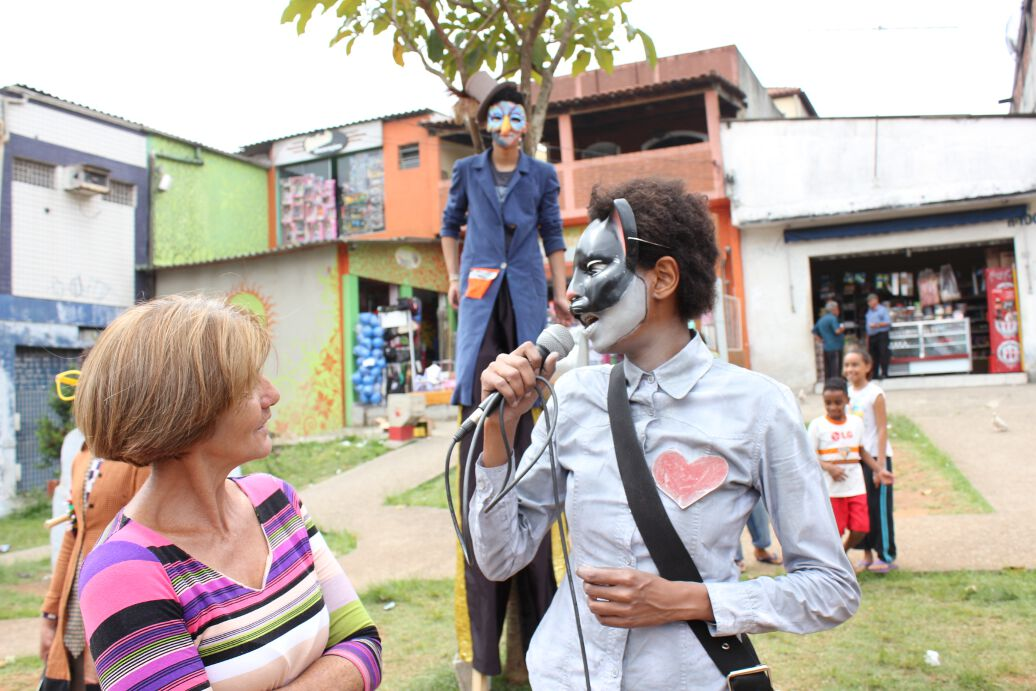 BODY 02
street radio, skype, webfanzine
action COR02 > housing complexes: street radio in sao paulo
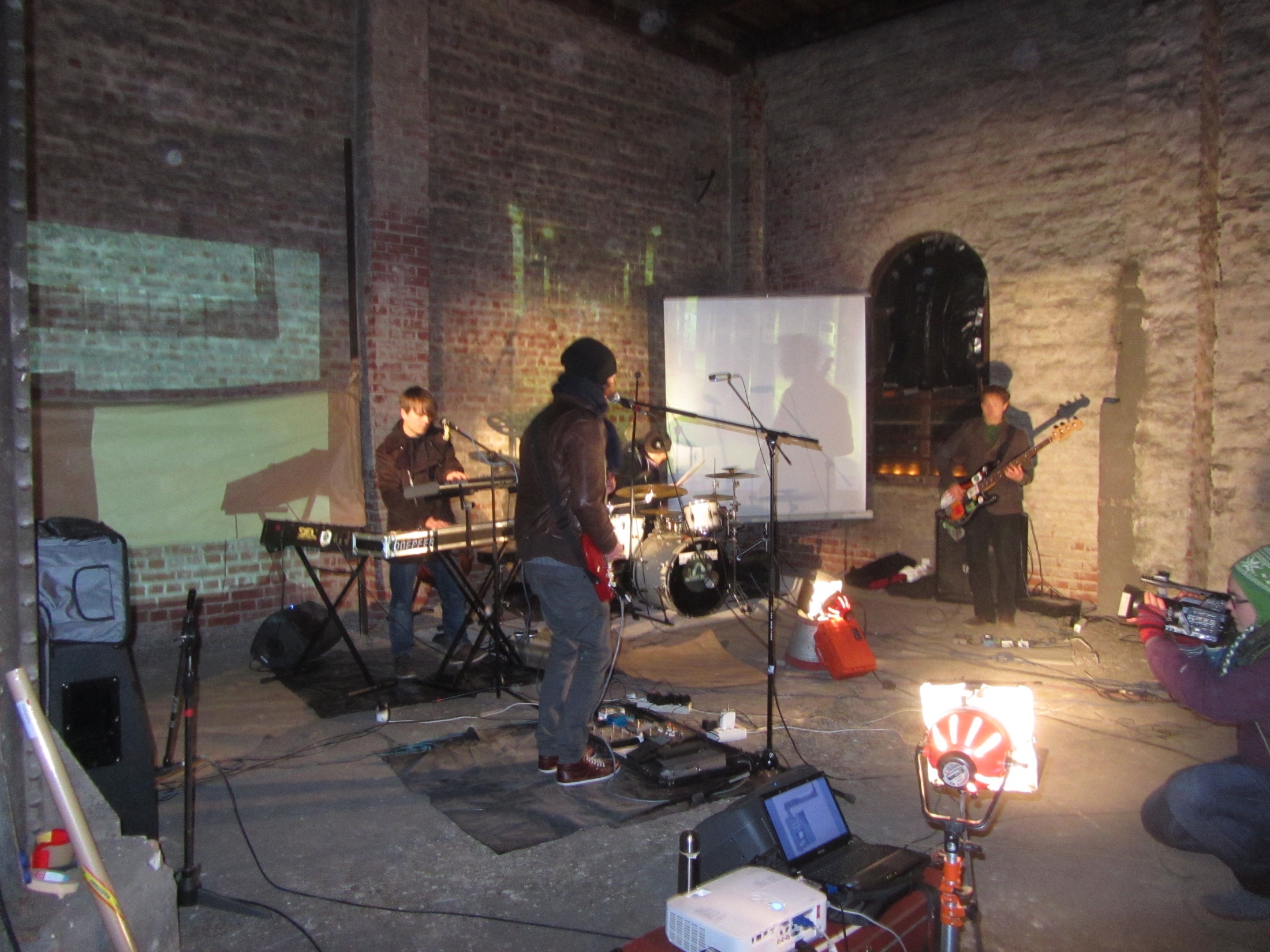 SOUND 02
electronic music, polycom, simultaneous play, non-verbal
action SOM01 > intercultural dialogues:  musicians in lüneburg
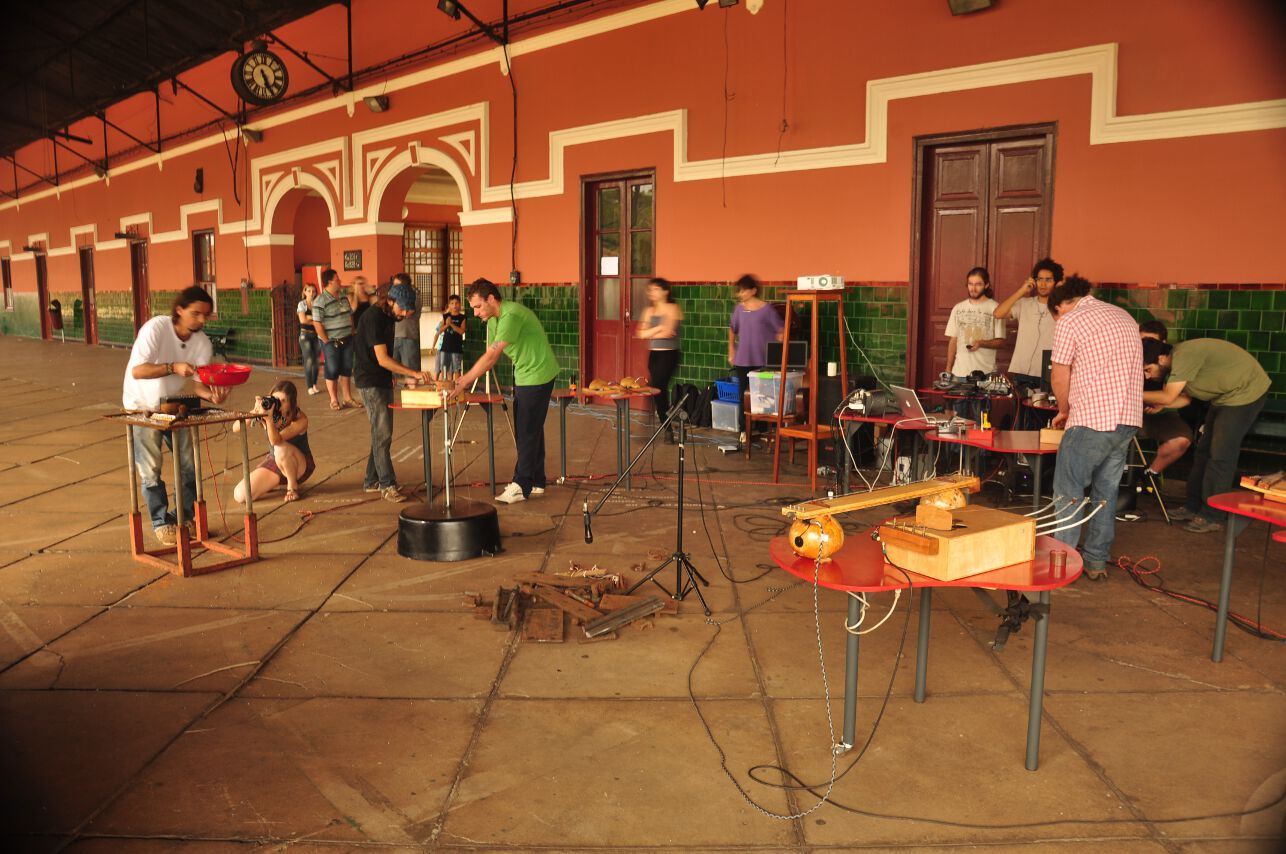 SOUND 02
electronic music, polycom, simultaneous play, non-verbal
action SOM01 > intercultural dialogues:  musicians in sao carlos
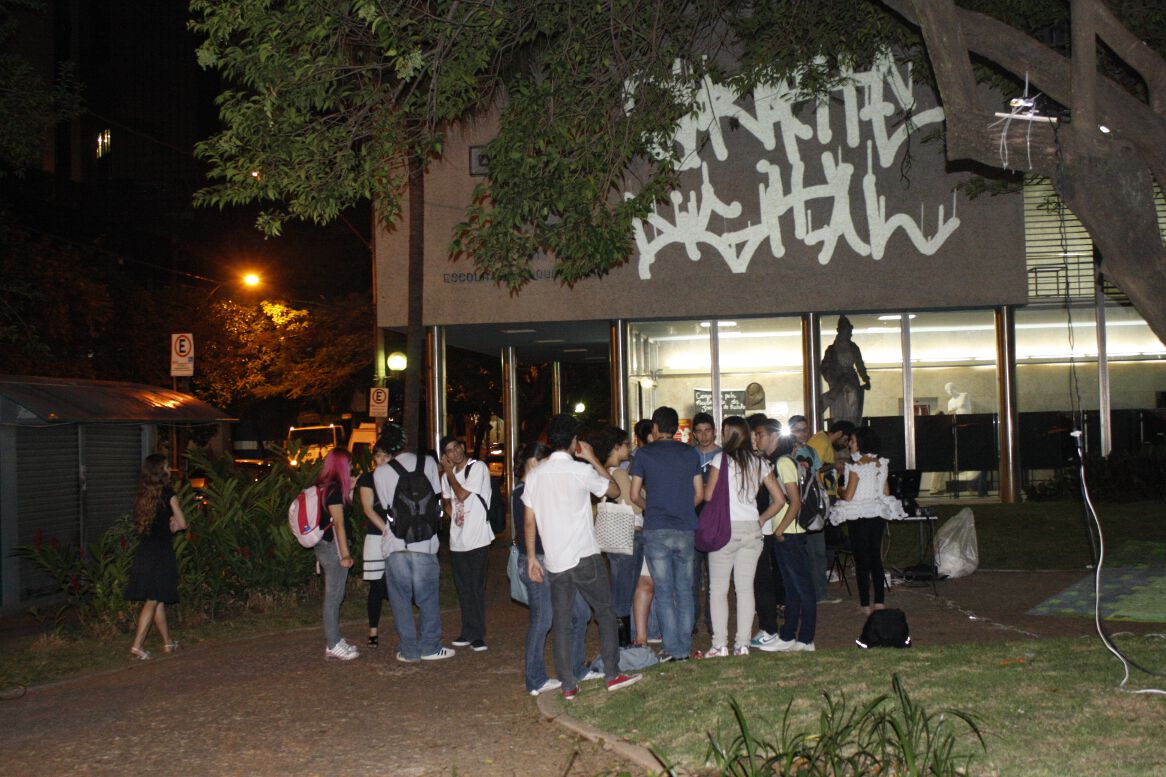 SPACE 01
digital graffiti, skype, crossed projections
action ESP01 > graffiti: digital graffiti in belo horizonte
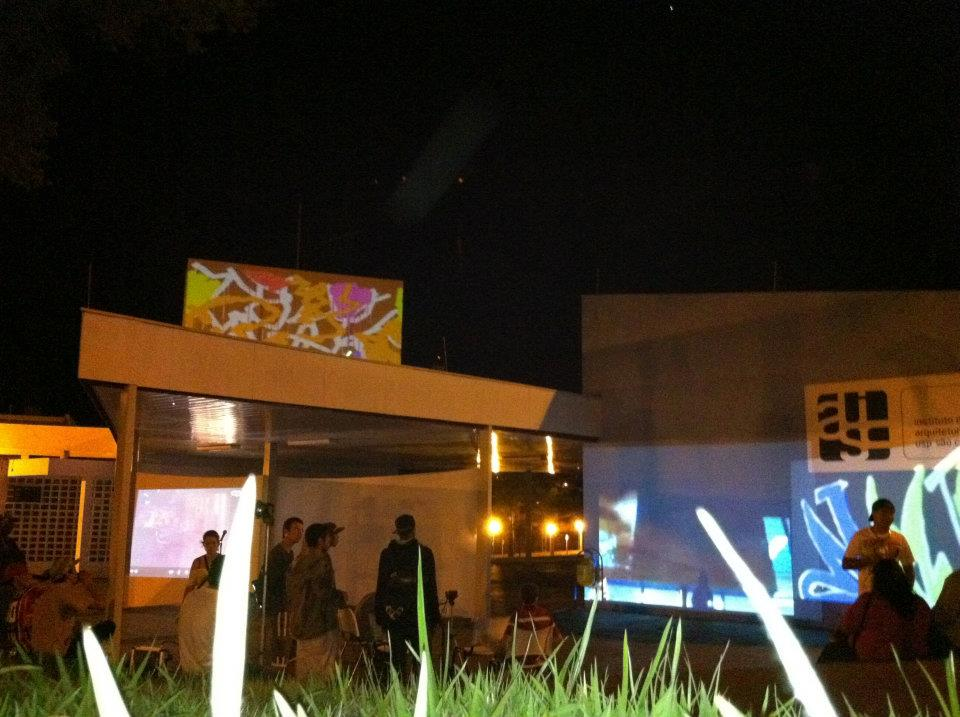 SPACE 01
digital graffiti, skype, crossed projections
action ESP01 > graffiti: digital graffiti in sao carlos
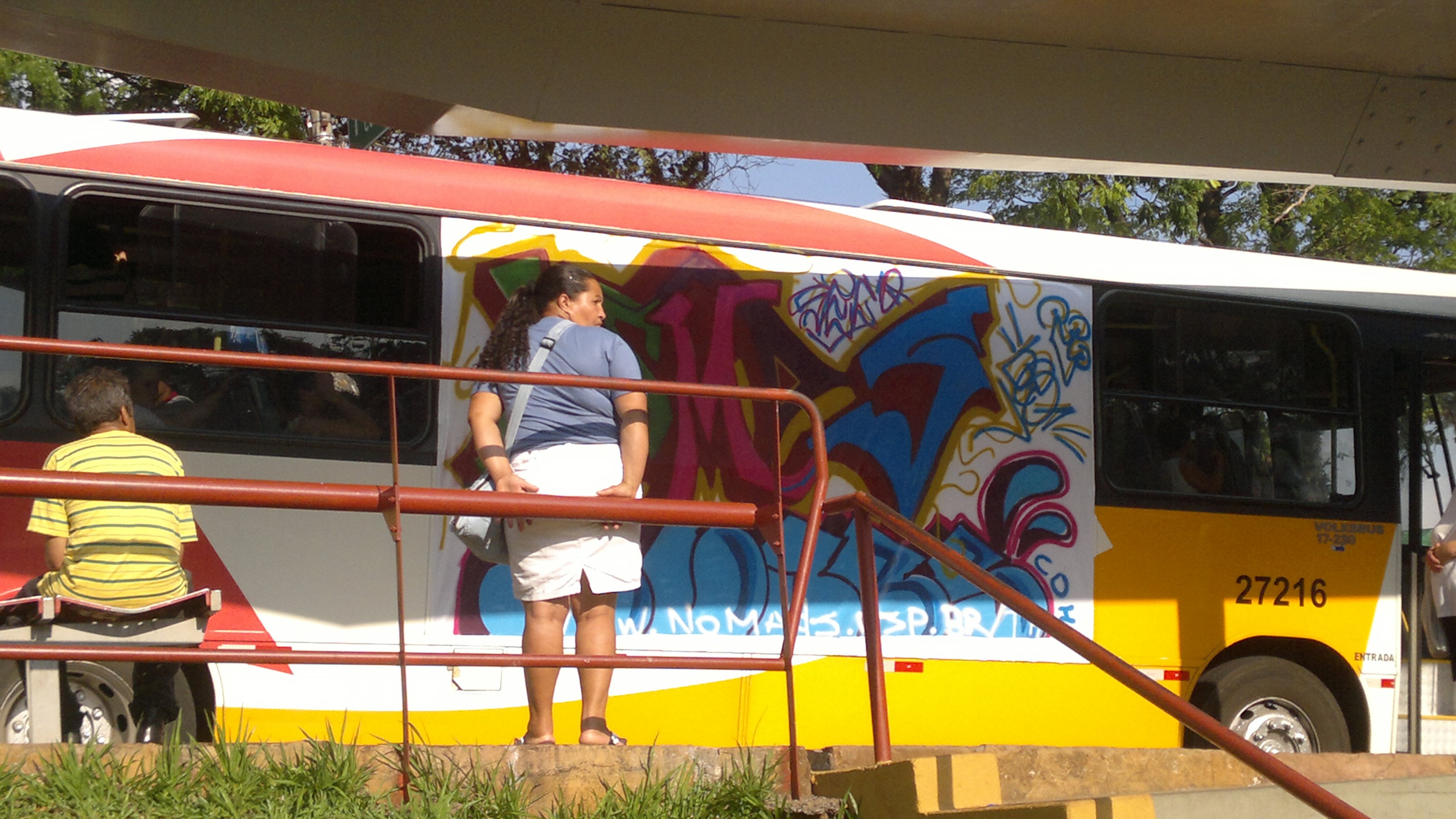 SPACE 01
digital graffiti, skype, crossed projections
action ESP01 > graffiti:  public bus in sao carlos
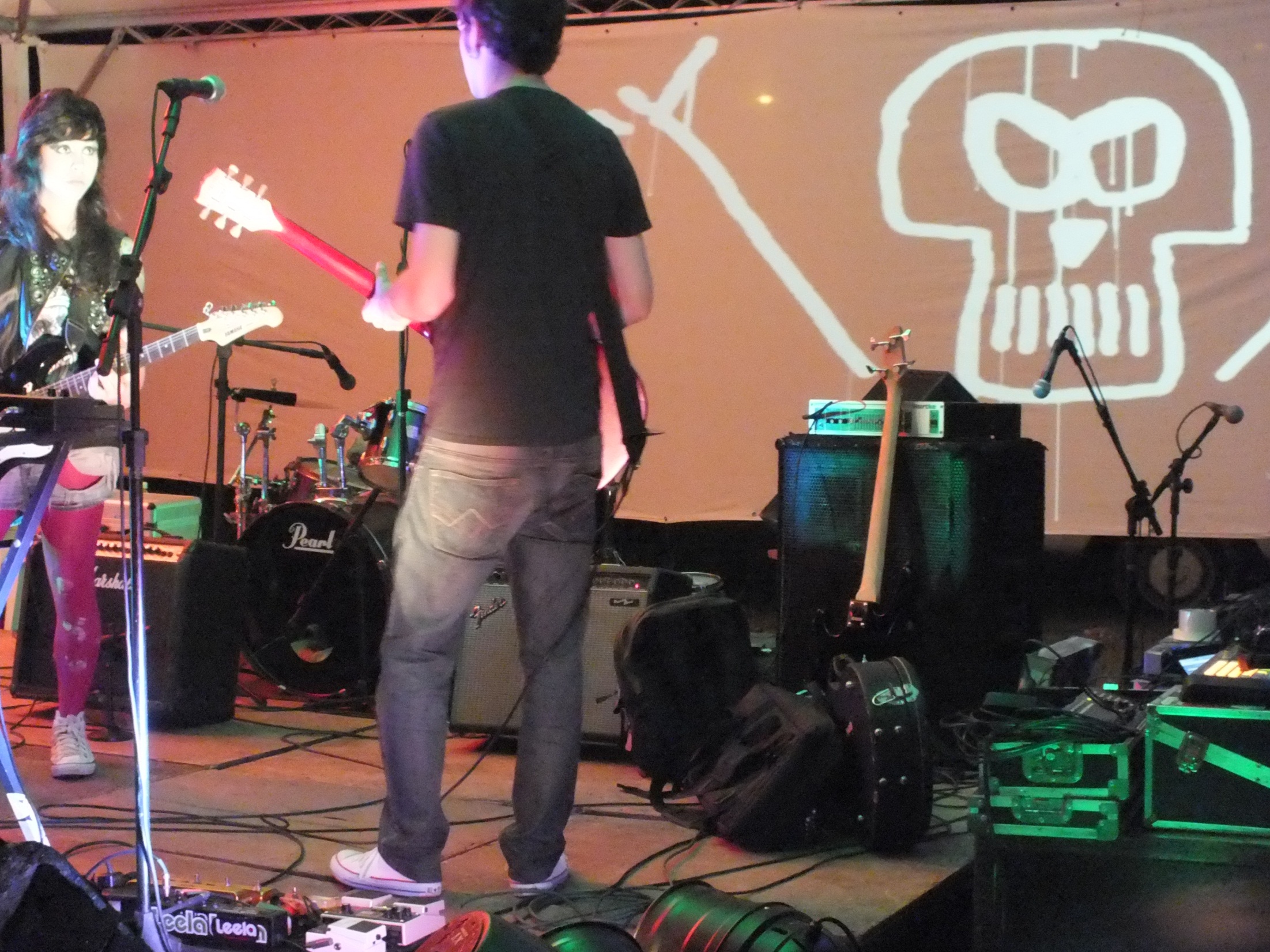 SPACE 01
digital graffiti, livestream, audience comments
action ESP01 >  graffiti :  grito rock festival, bicao park, sao carlos
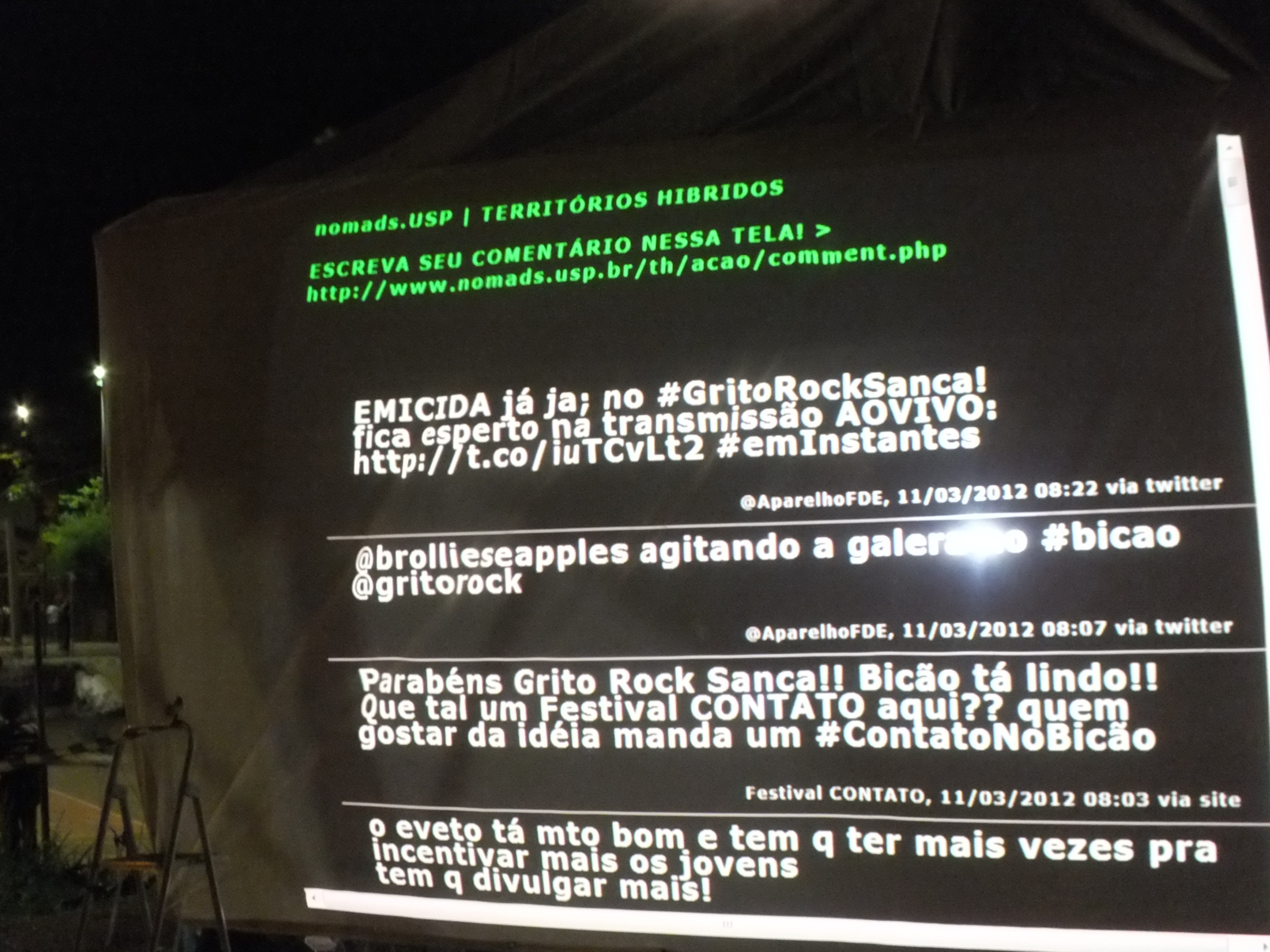 SPACE 01
digital graffiti, livestream, audience comments
action ESP01 >  graffiti :  grito rock festival, bicao park, sao carlos
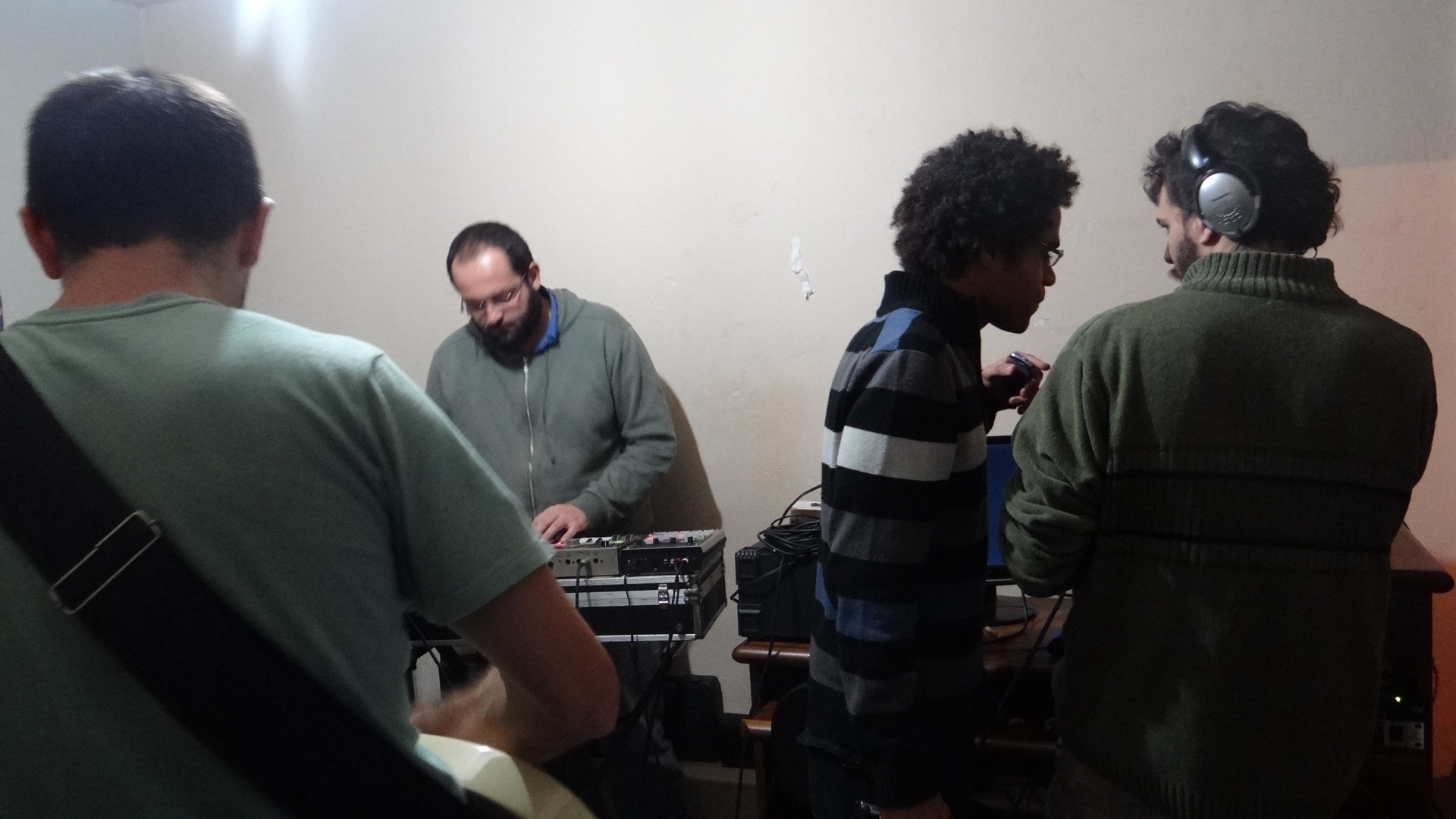 SPACE 01
simultaneous play, livestream, audience comments
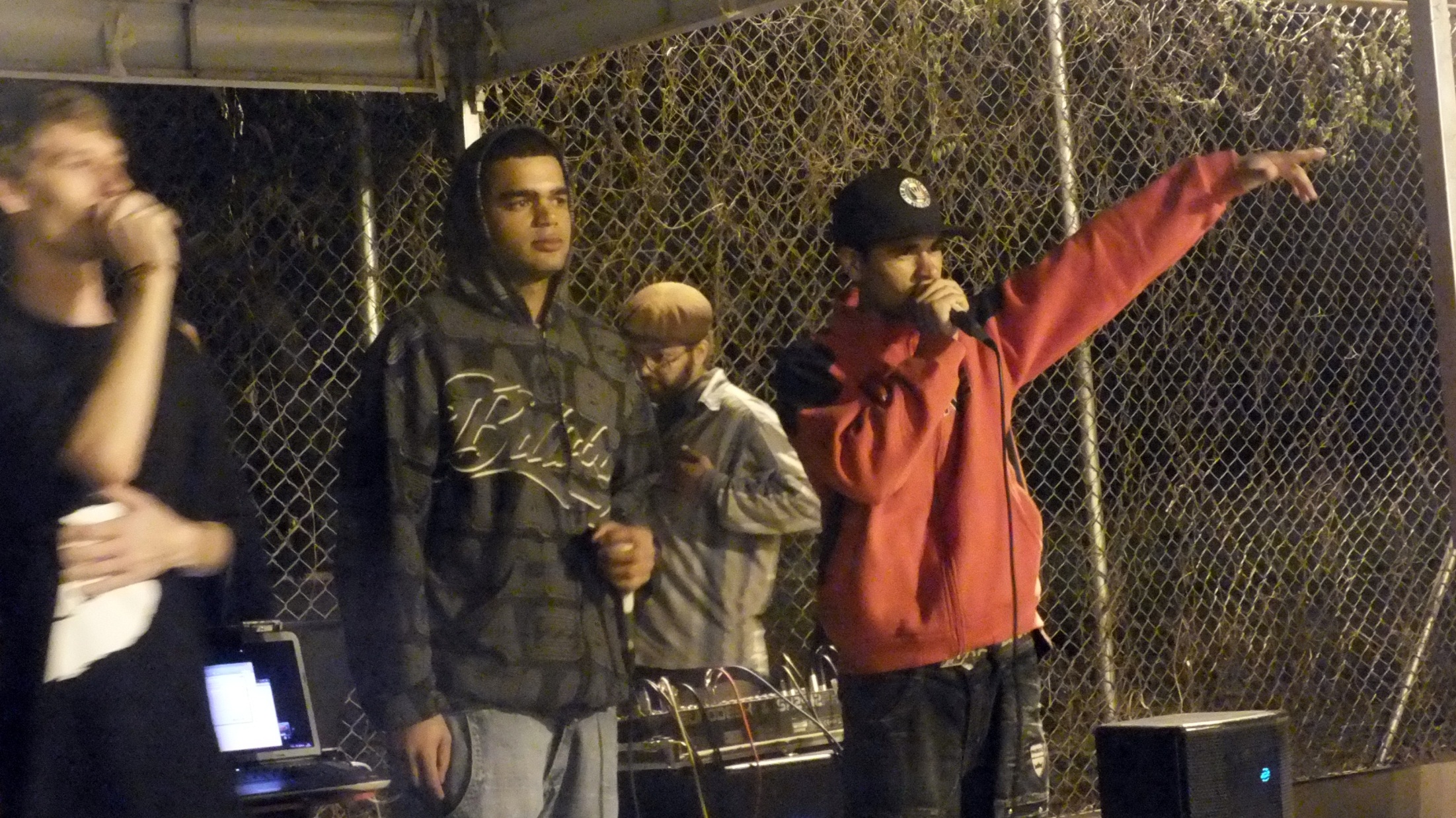 action ESP01 >  graffiti : playing rap remotely, sao carlos
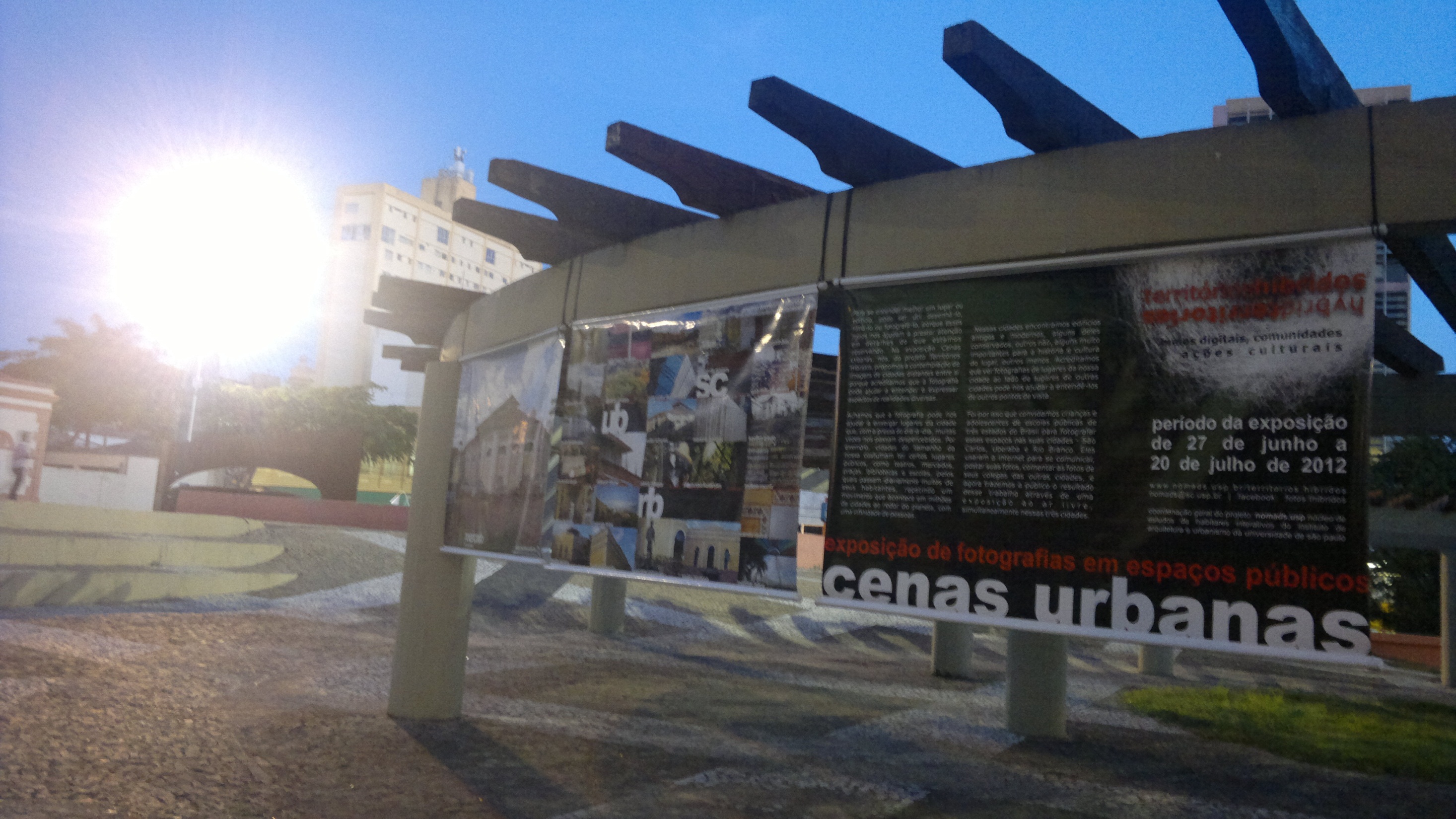 IMAGE 01
photos, facebook, livestream
action IMG01 > urban scenes :  simultaneous exhibition in three cities: sao carlos
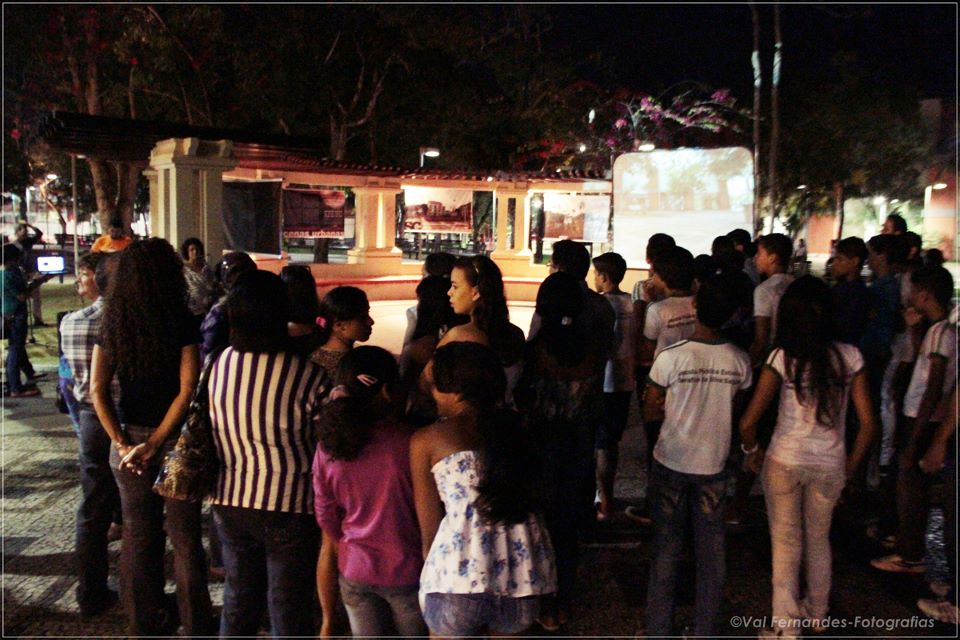 IMAGE 01
photos, facebook, livestream
action IMG01 > urban scenes :  simultaneous exhibition in three cities: rio branco
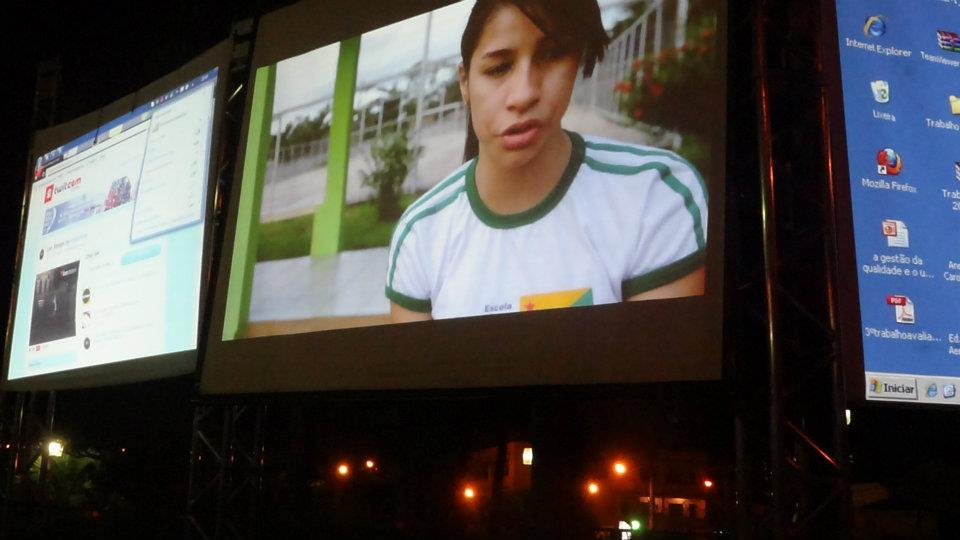 IMAGE 01
photos, facebook, livestream
action IMG01 > urban scenes :  simultaneous exhibition in three cities: uberaba
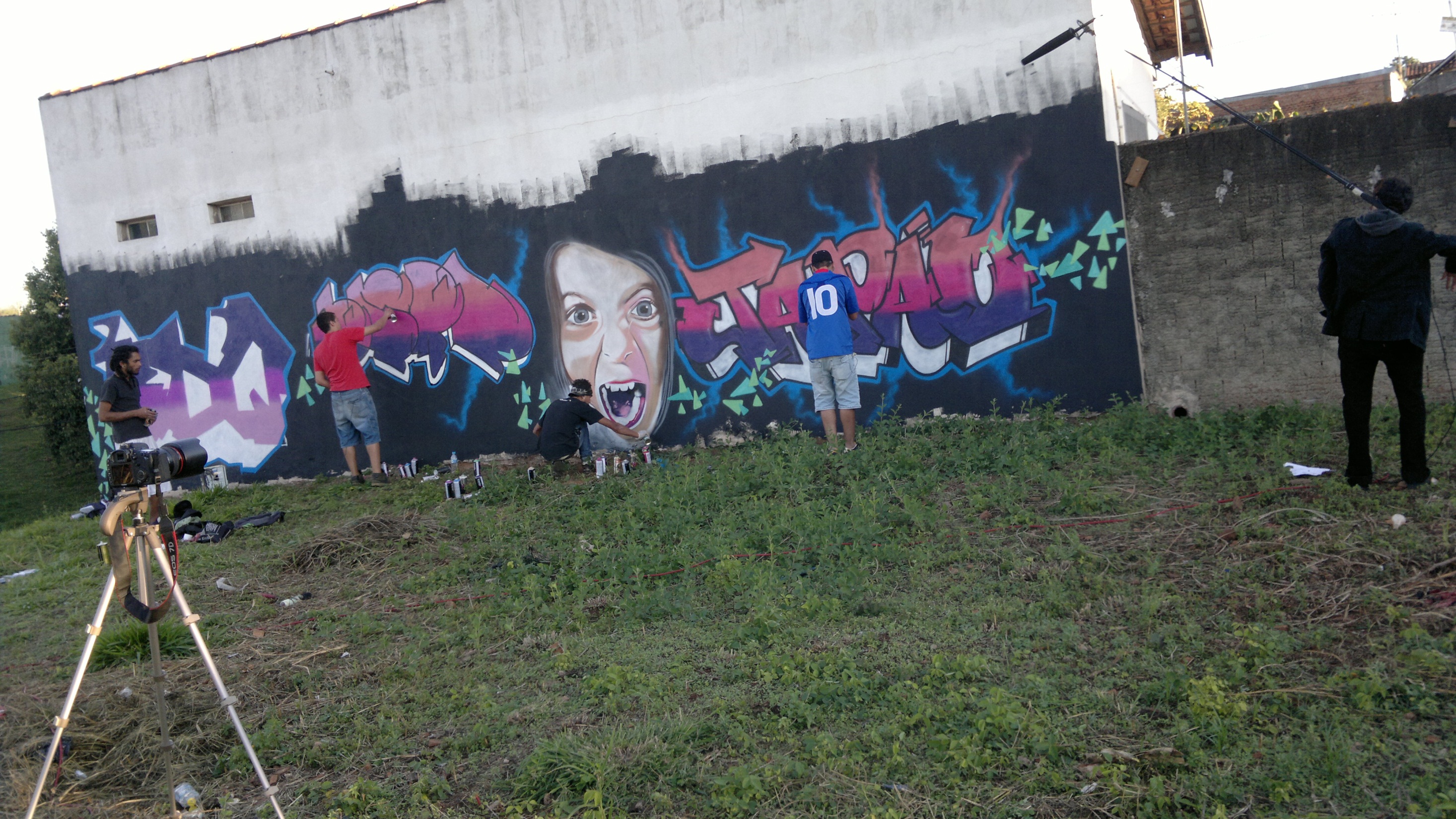 SPACE 01
documentary movie, digital graffiti
graffiti[s]
the movie
action ESP01 >  graffitis: documentary movie about four graffiti artists
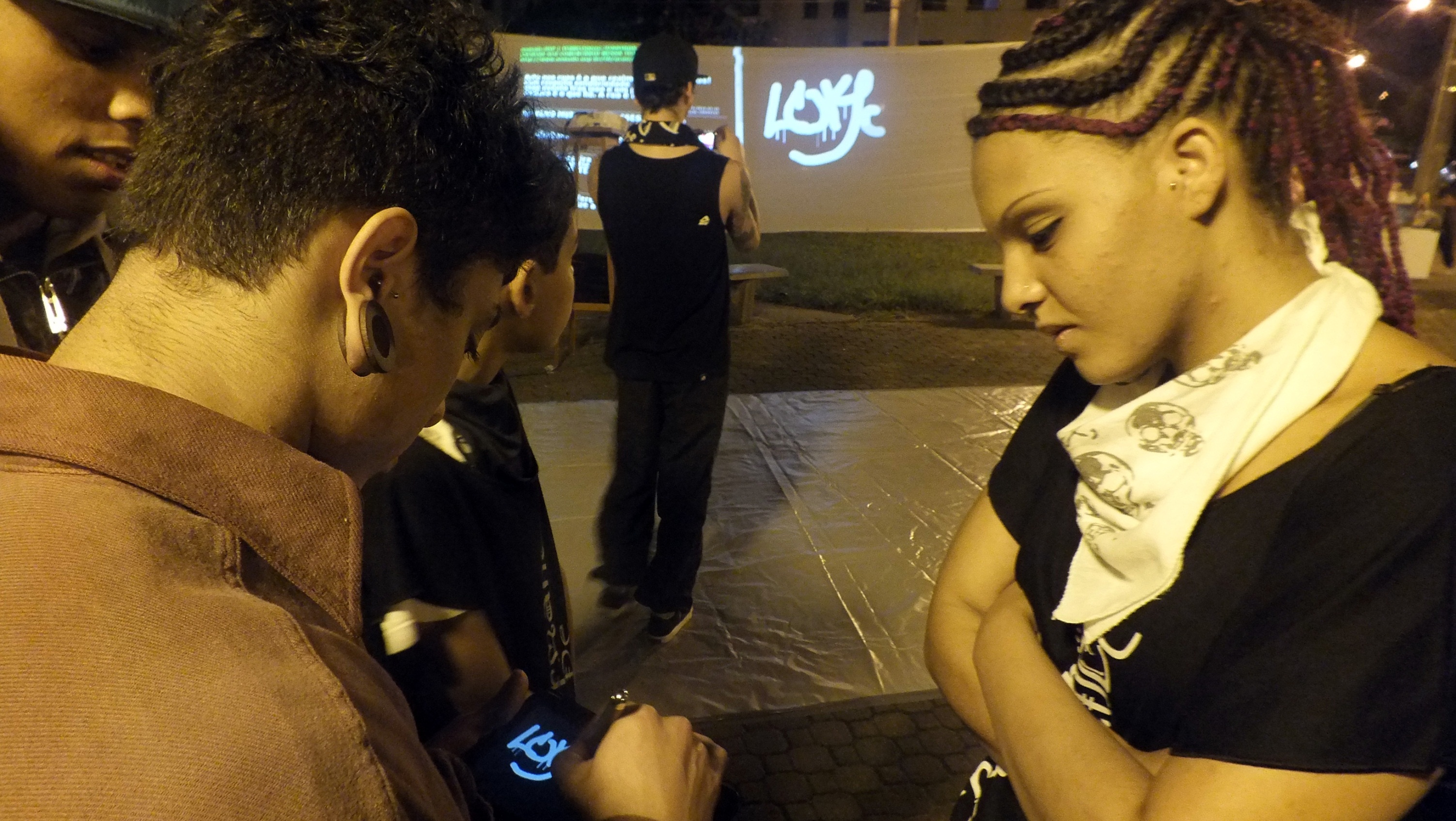 SPACE 01
documentary movie, digital graffiti
graffiti[s]
the movie
action ESP01 >  graffitis: documentary  movie about four graffiti artists